Calculus
F 24 February 2012
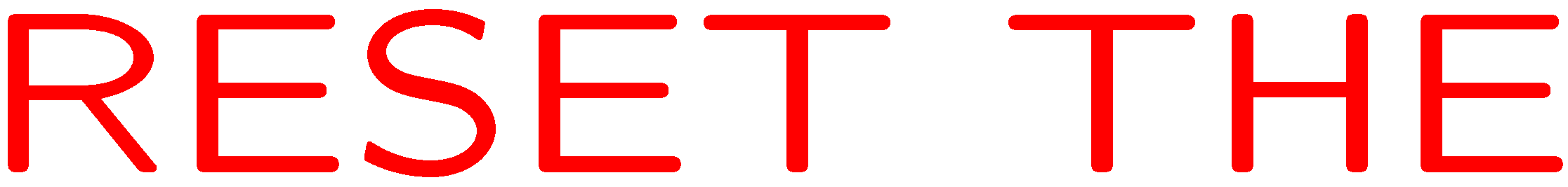 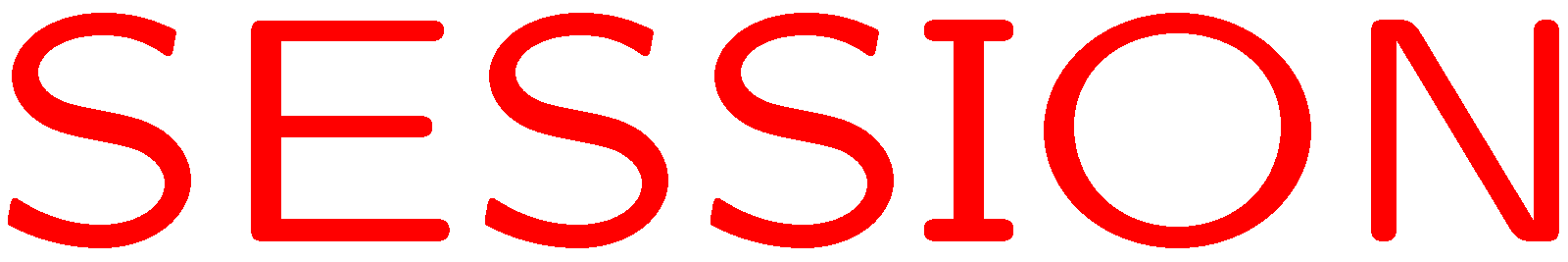 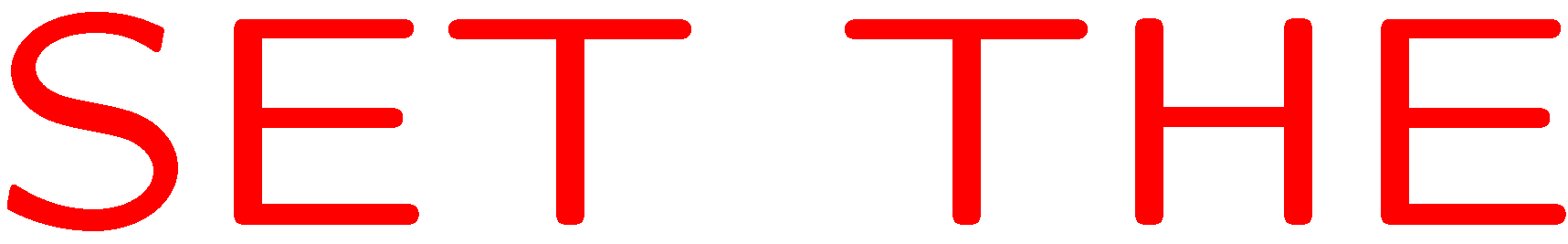 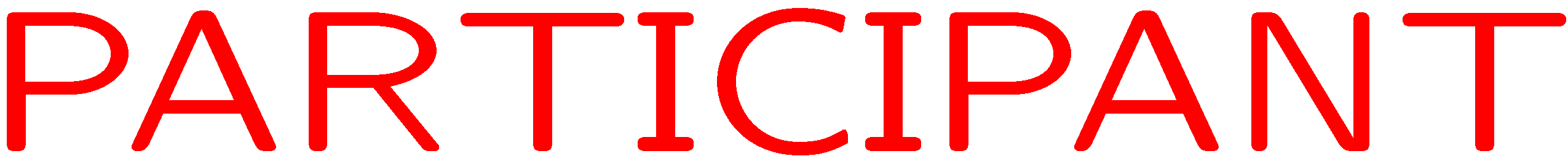 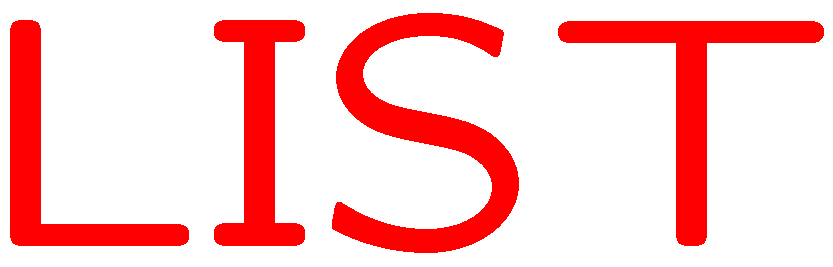 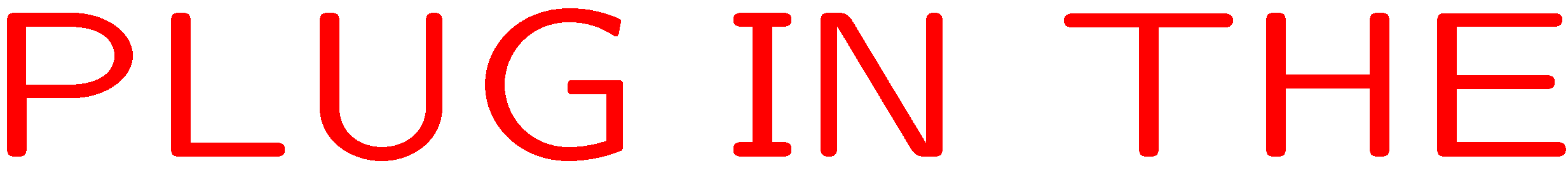 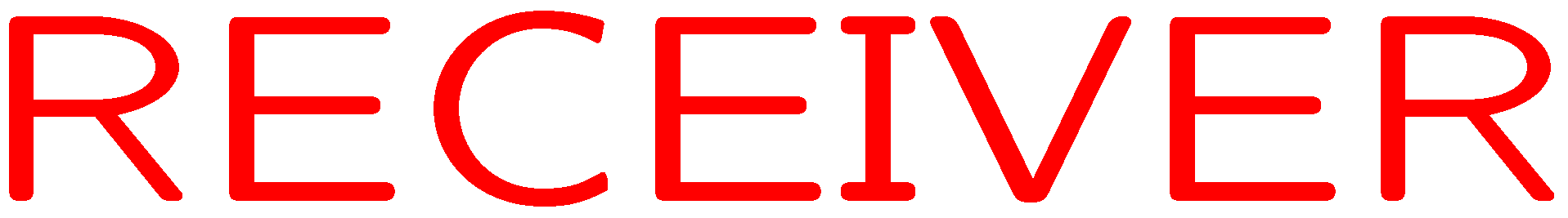 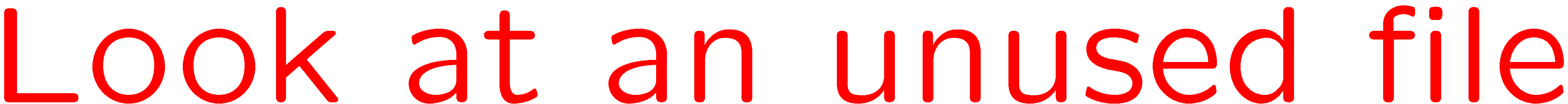 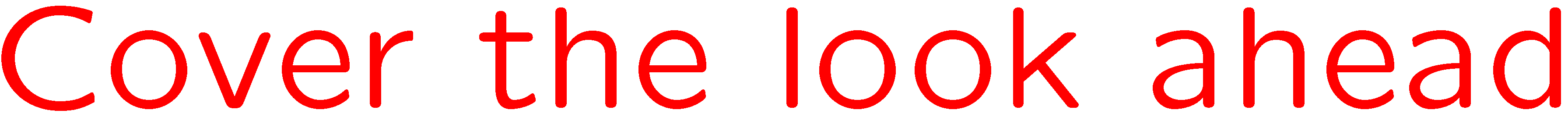 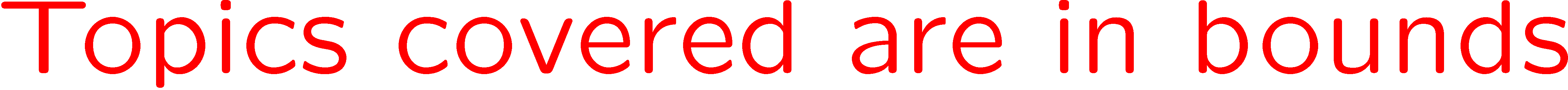 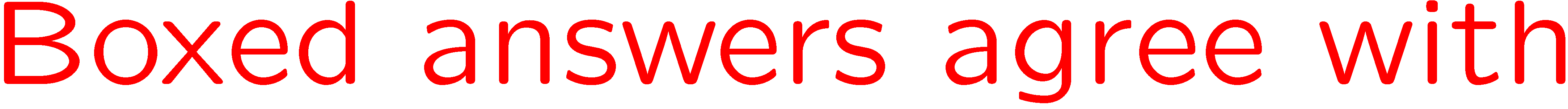 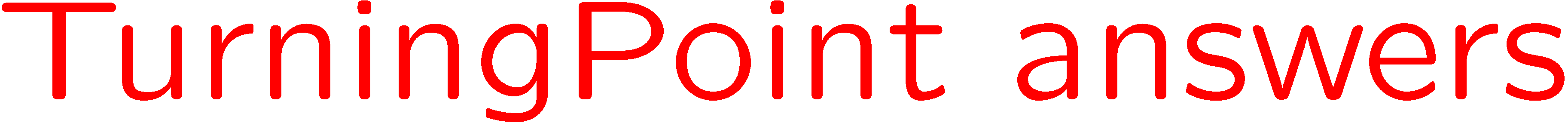 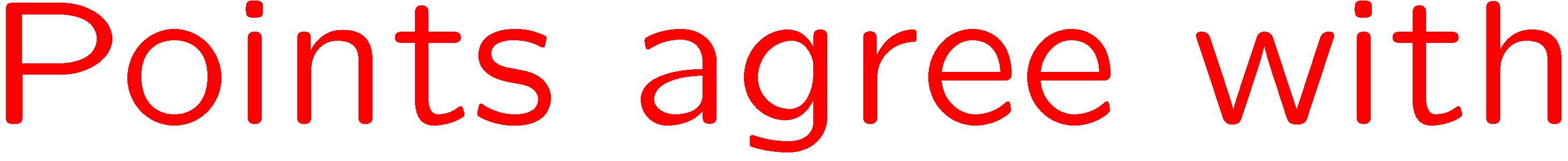 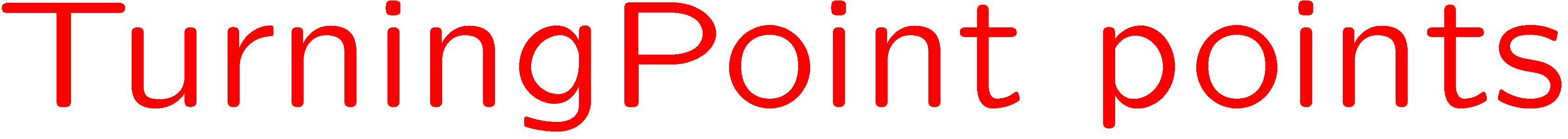 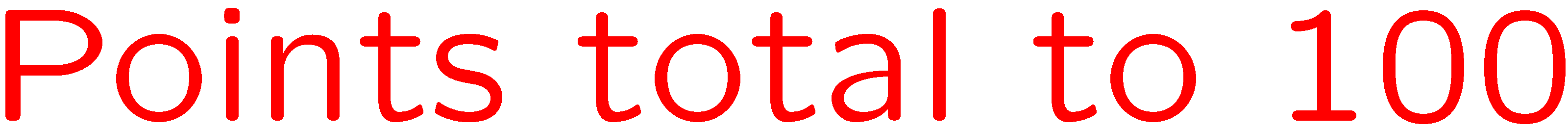 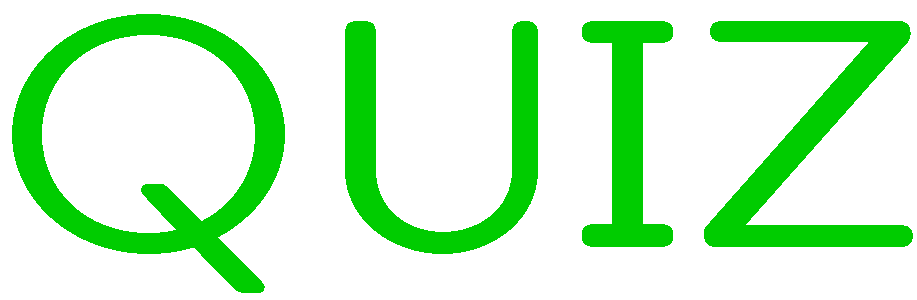 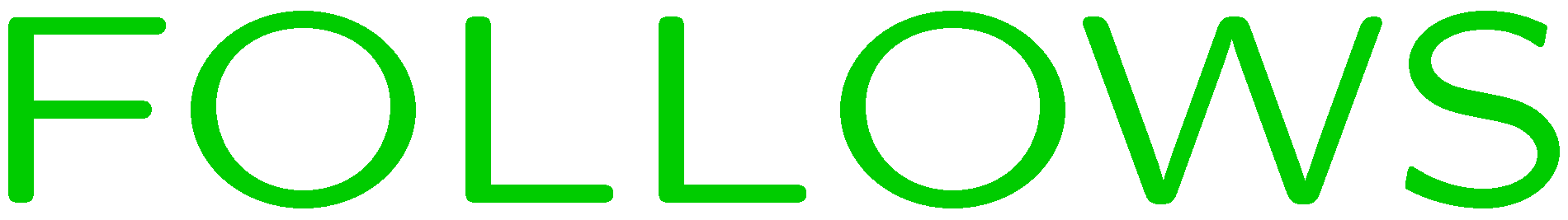 0 of 5
1+1=
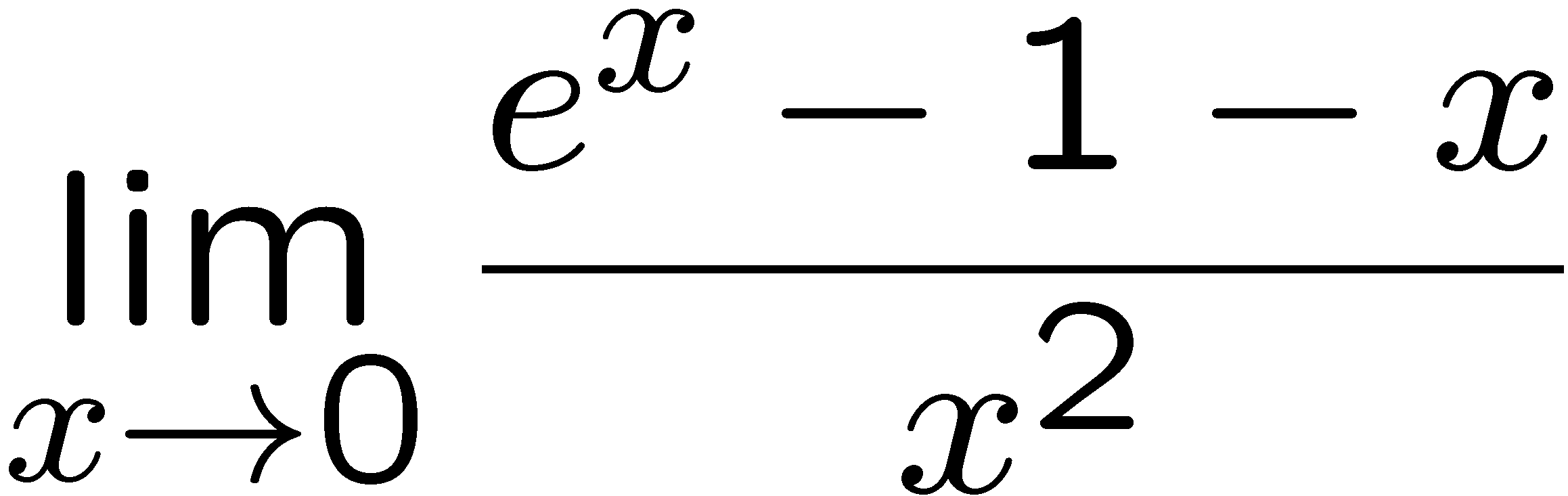 1
2
3
4
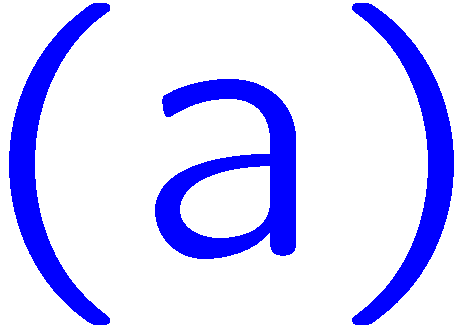 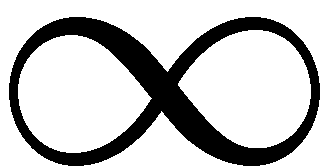 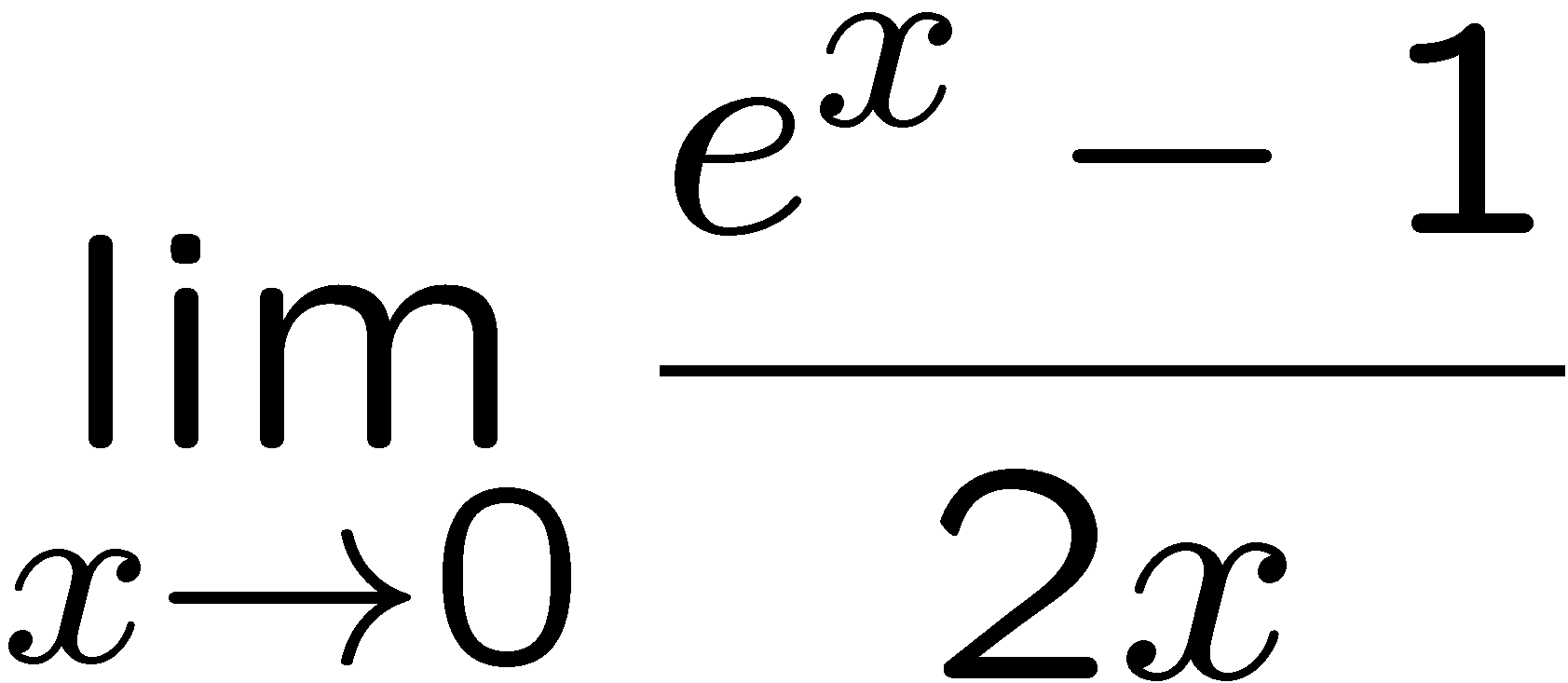 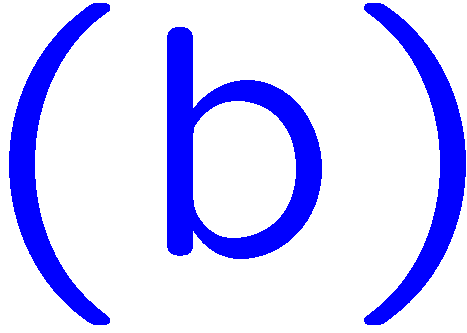 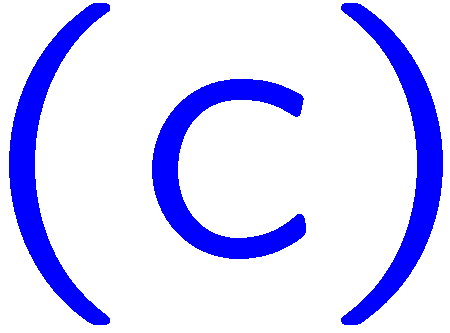 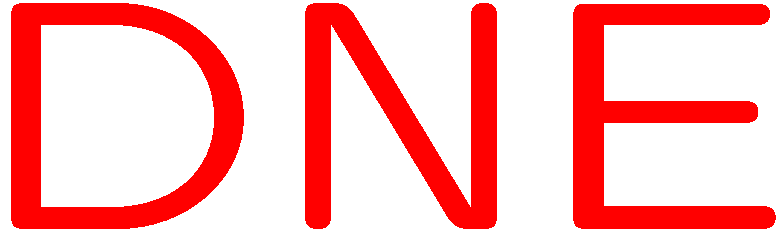 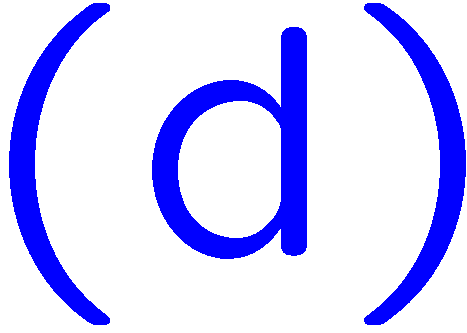 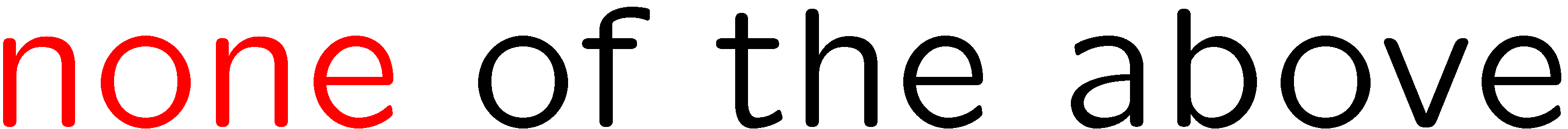 5
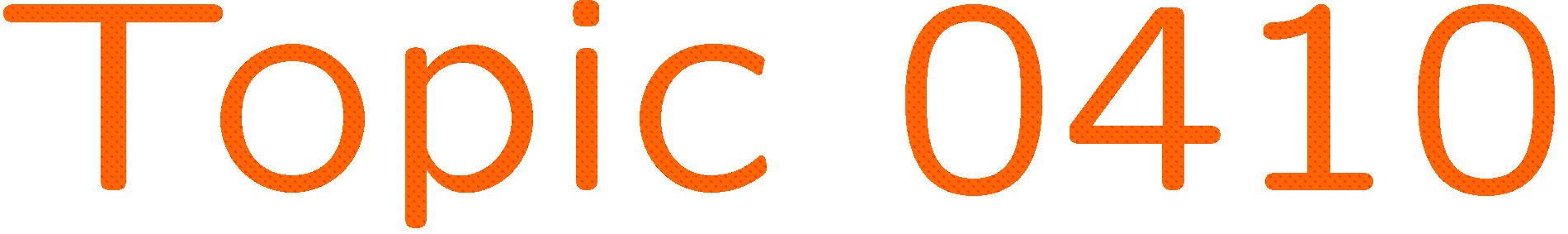 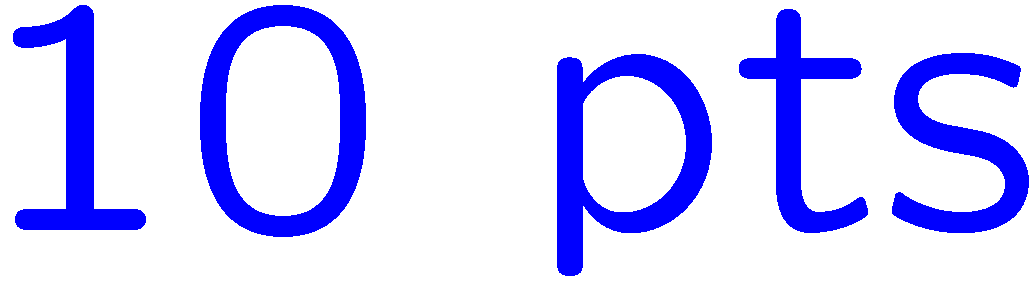 0 of 5
1+1=
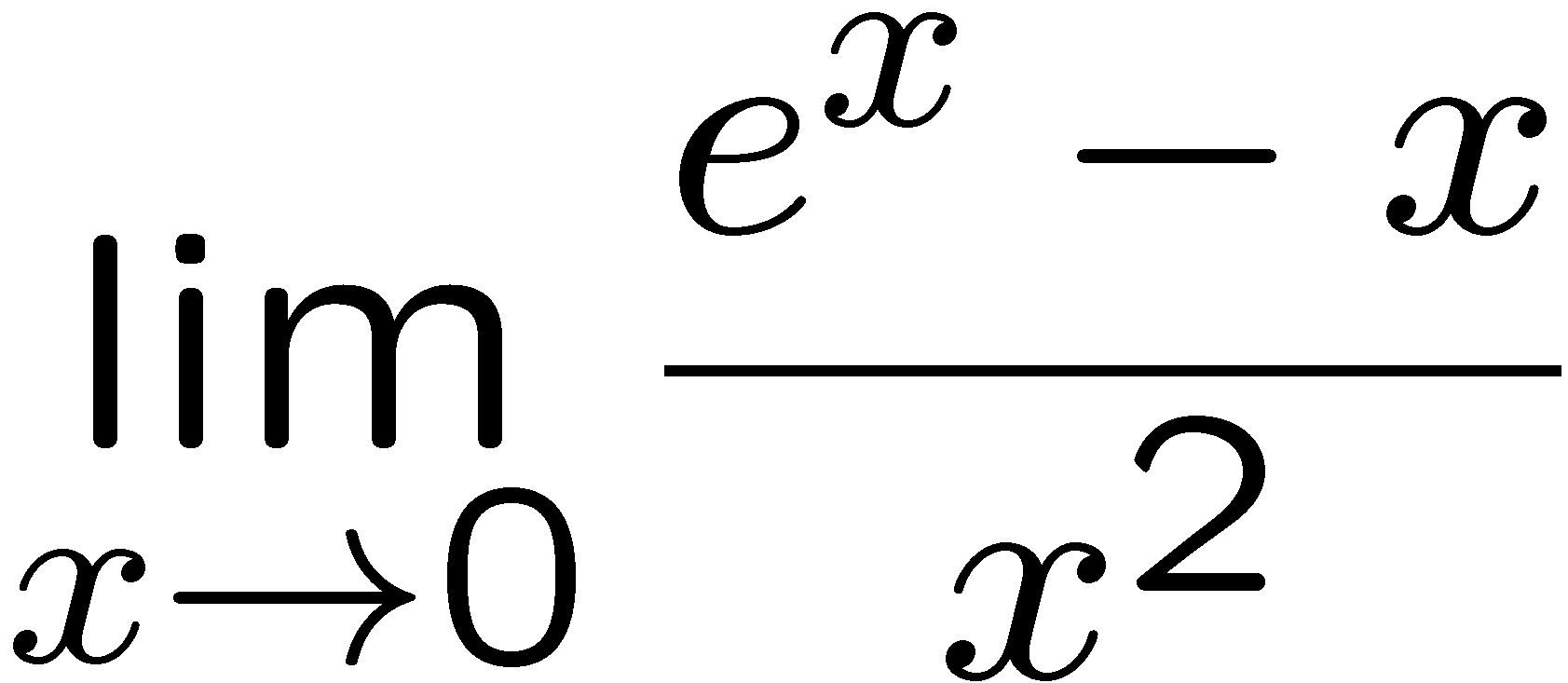 1
2
3
4
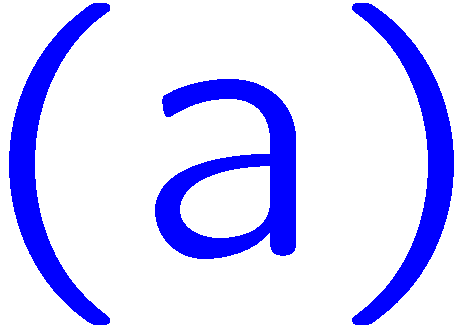 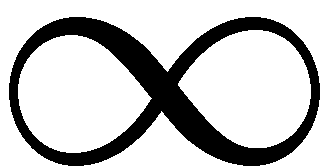 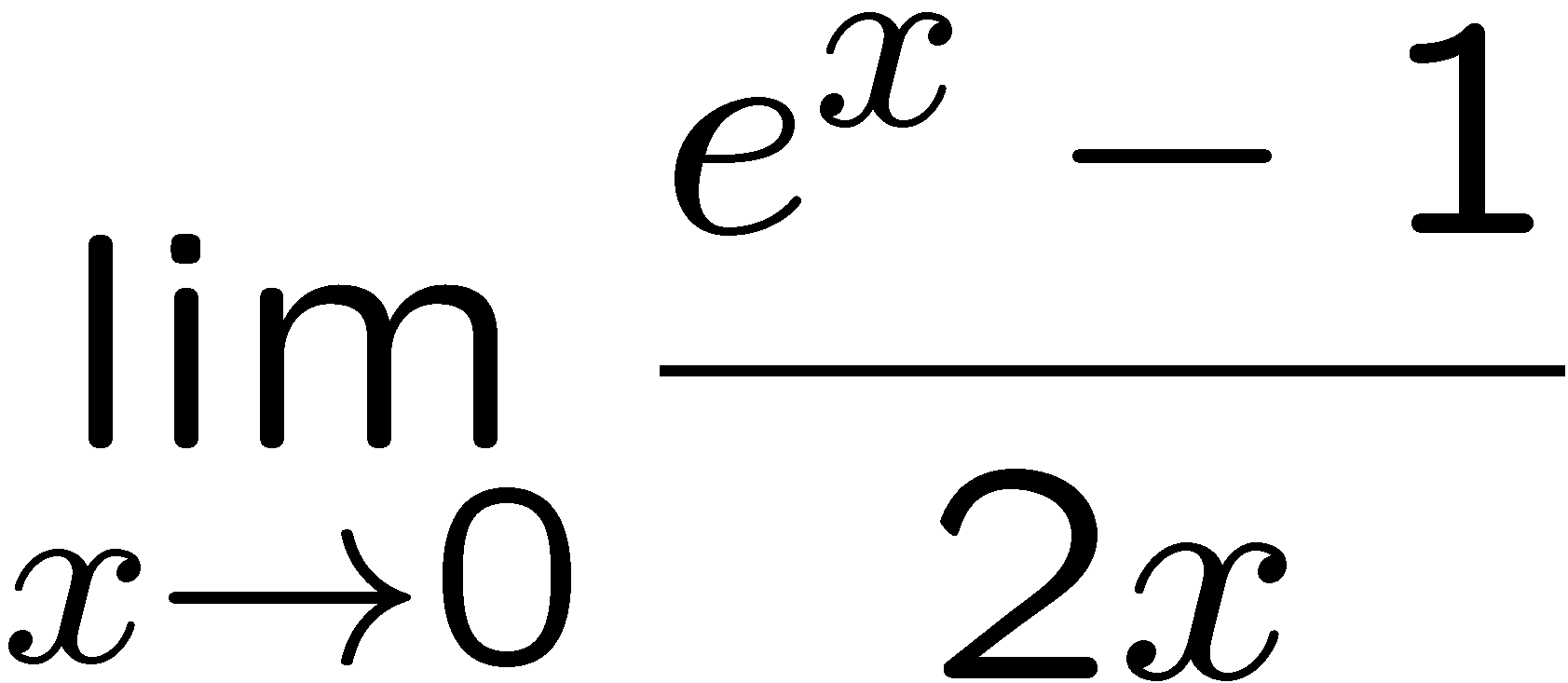 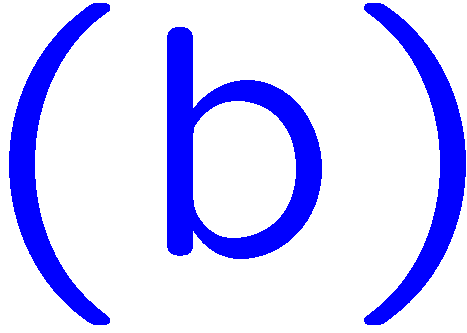 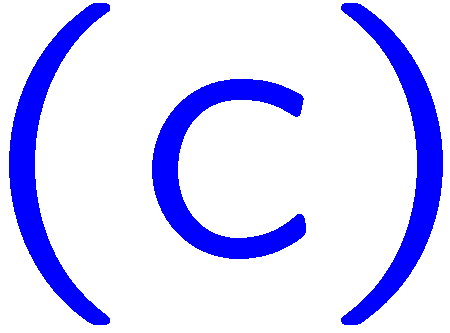 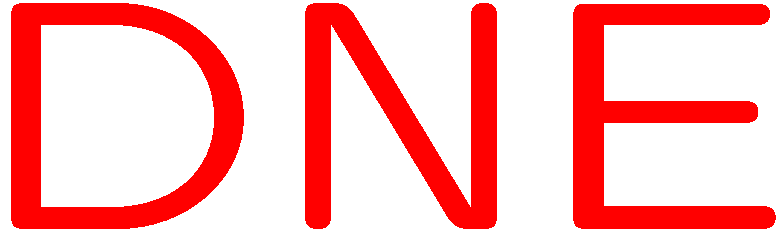 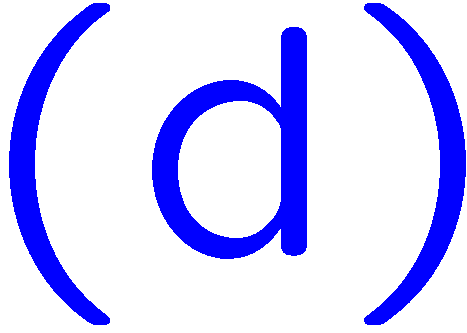 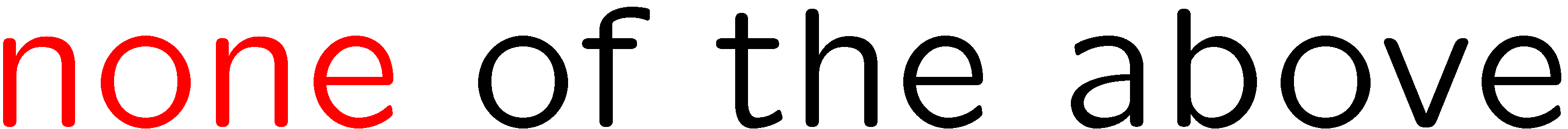 6
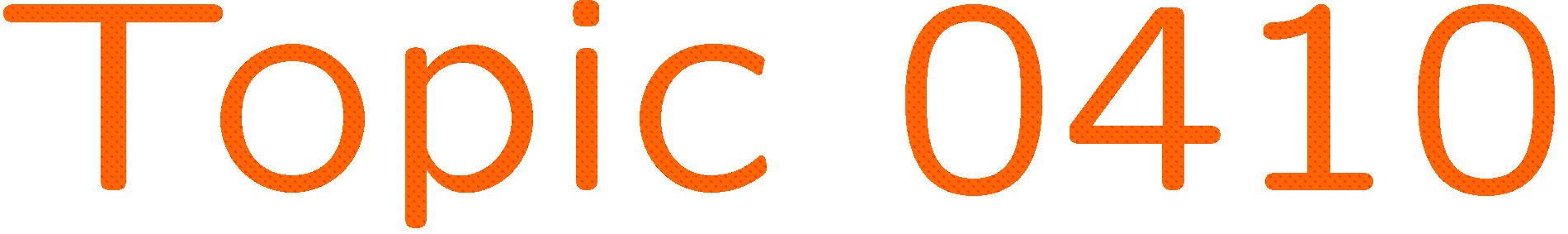 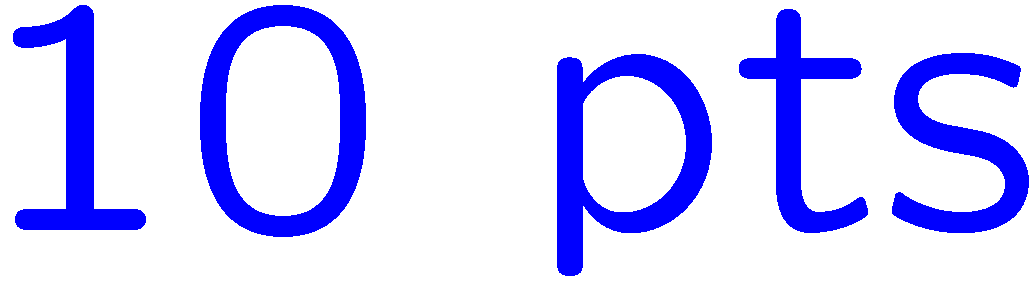 0 of 5
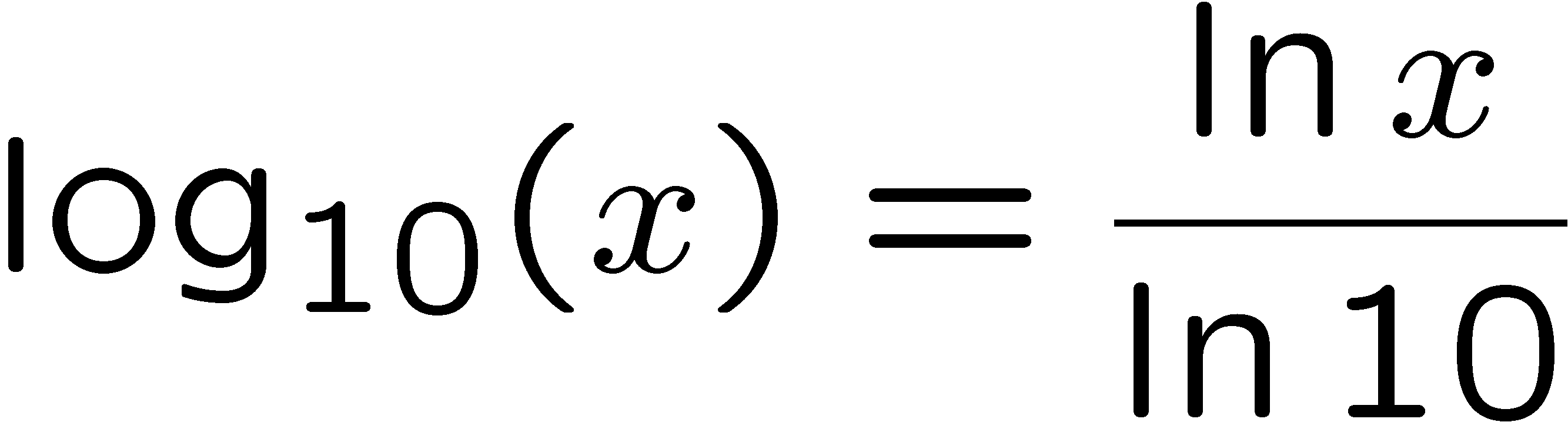 1+1=
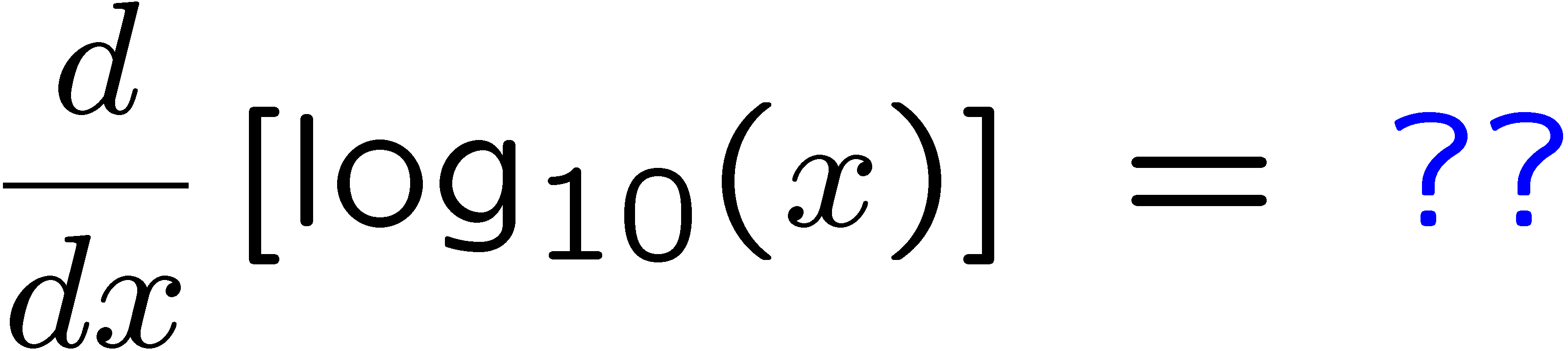 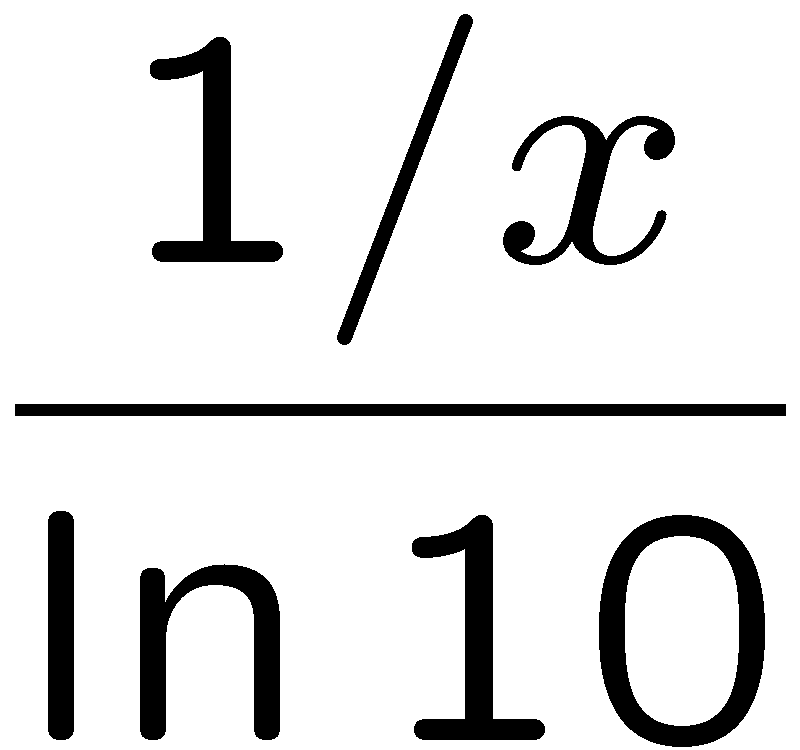 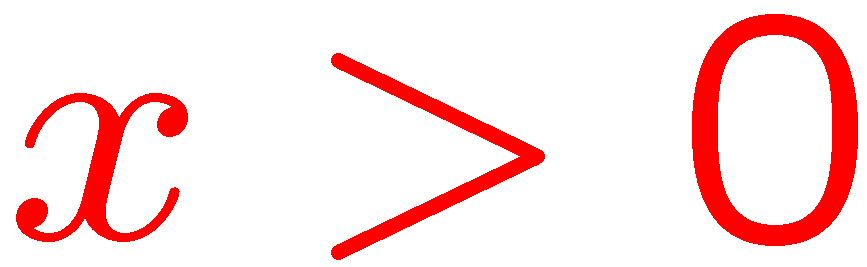 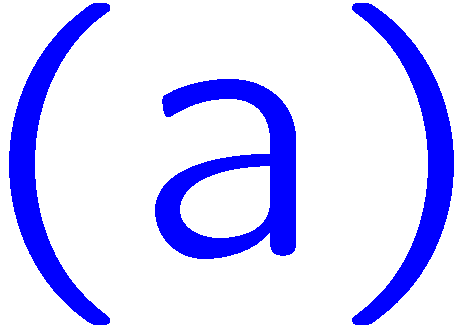 1
2
3
4
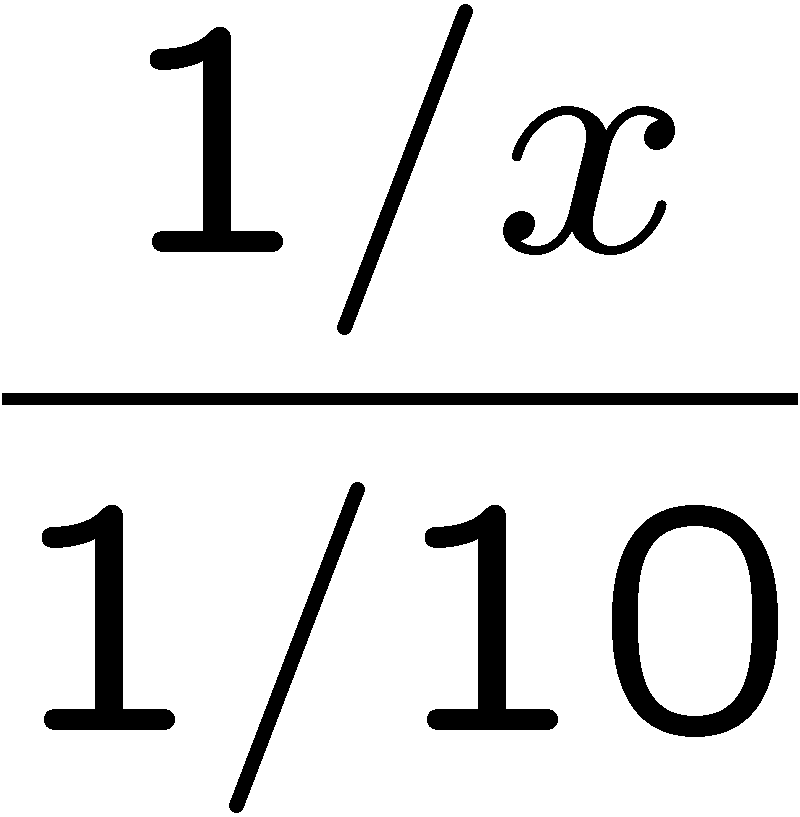 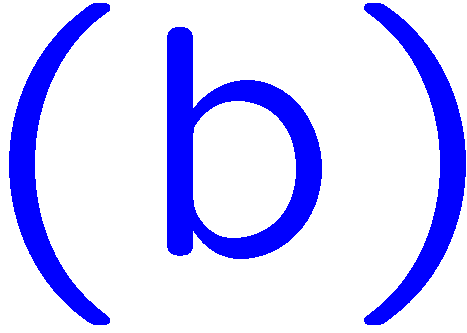 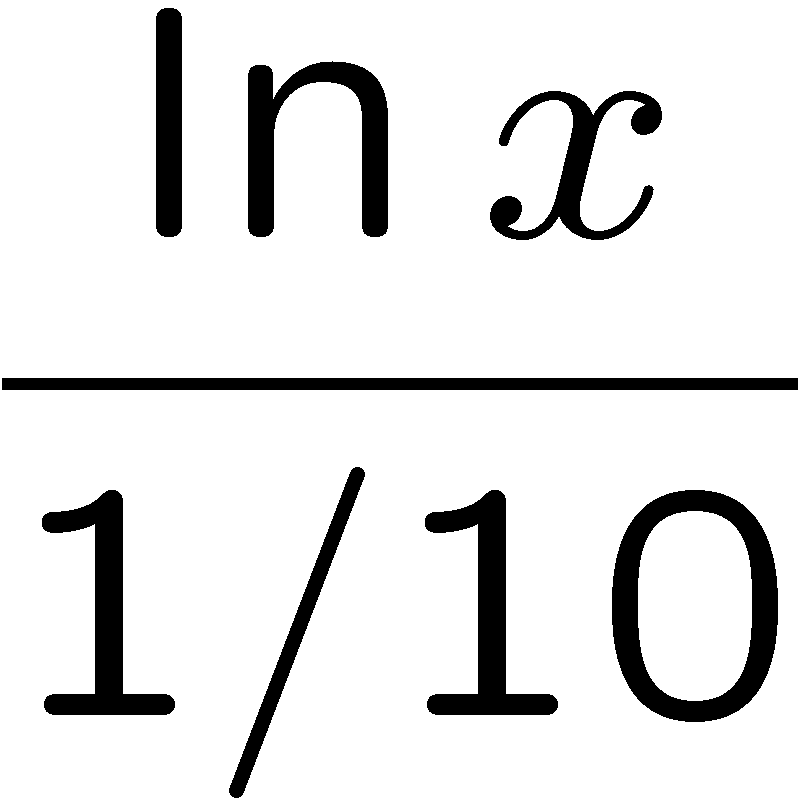 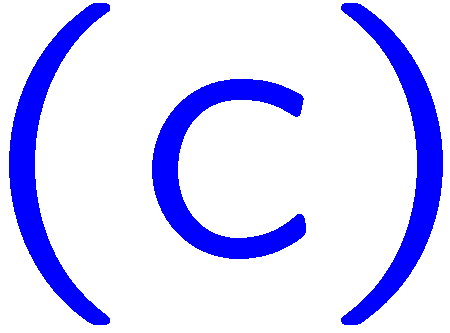 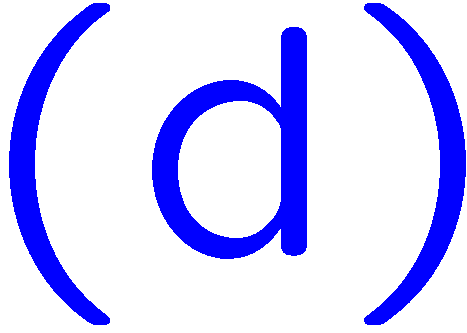 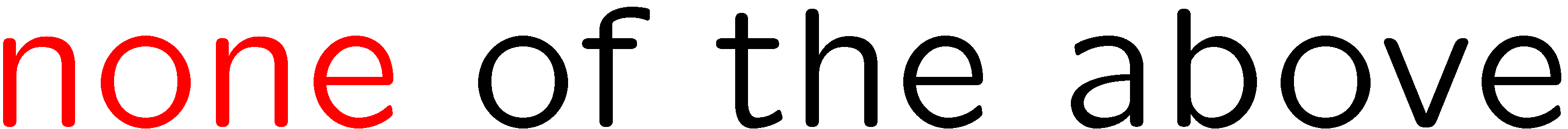 7
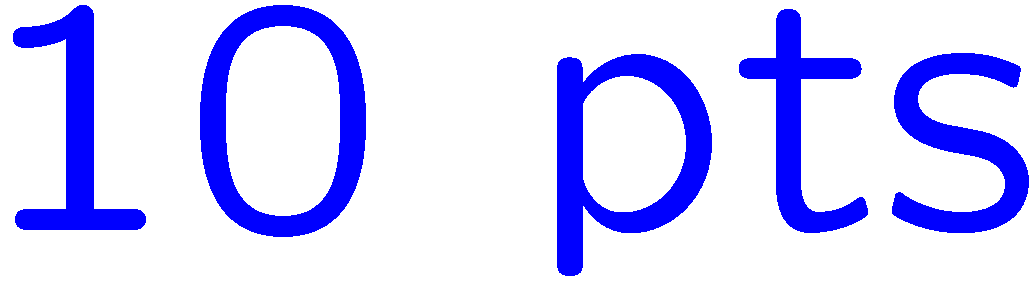 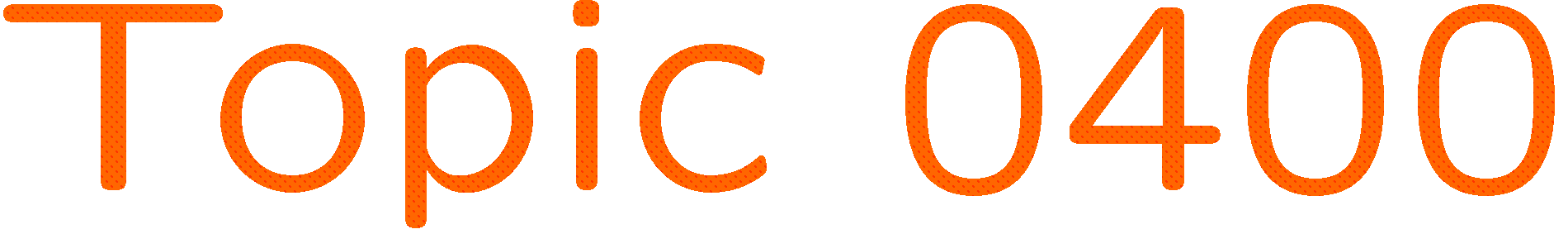 0 of 5
1+1=
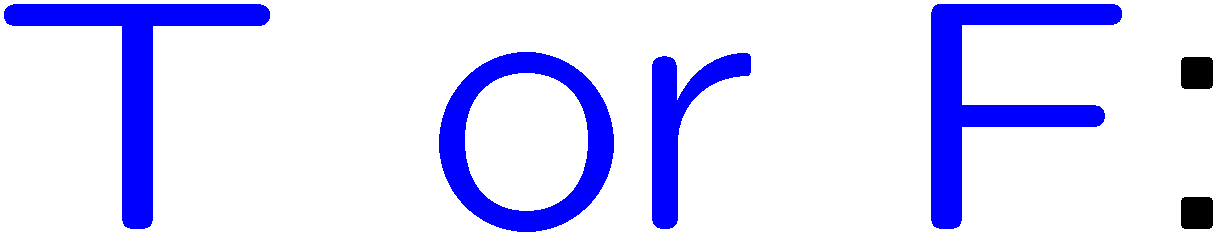 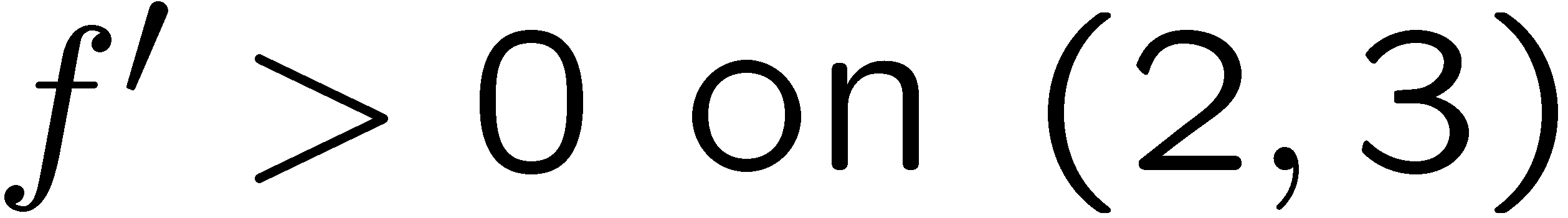 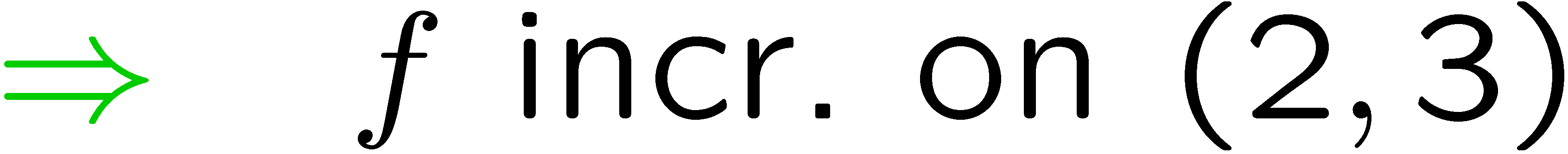 1
2
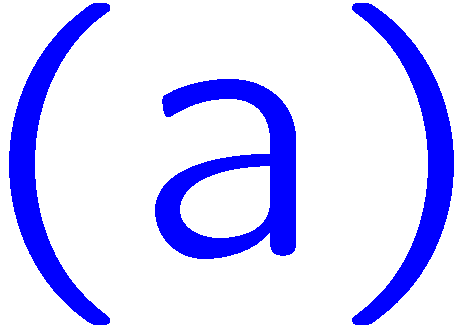 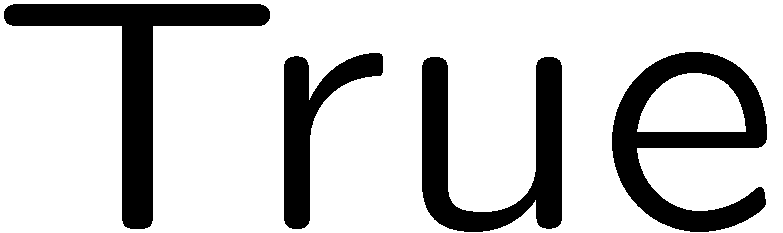 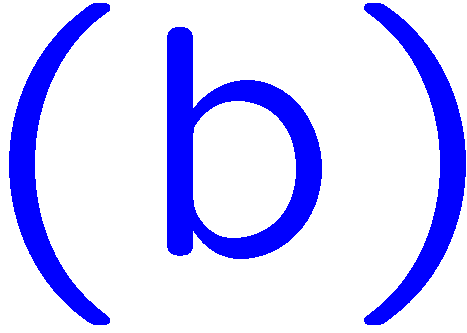 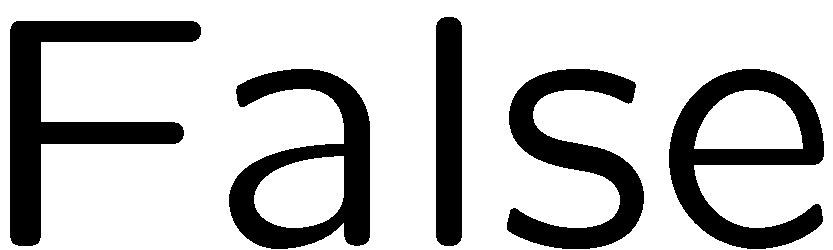 8
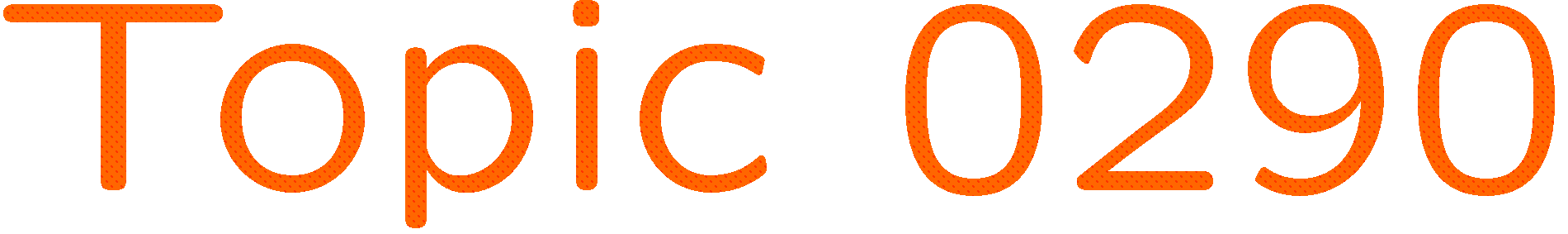 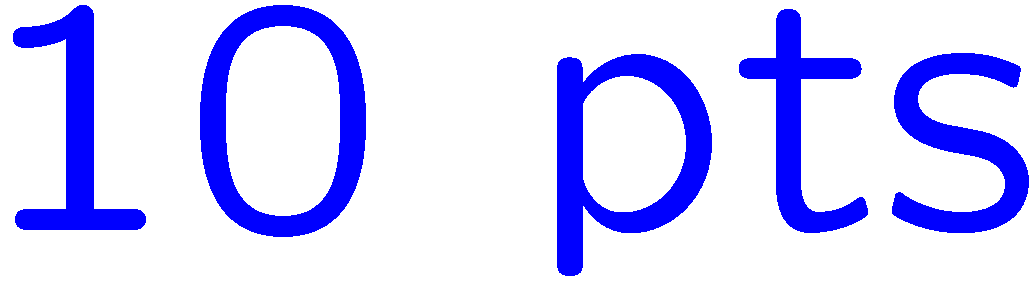 0 of 5
1+1=
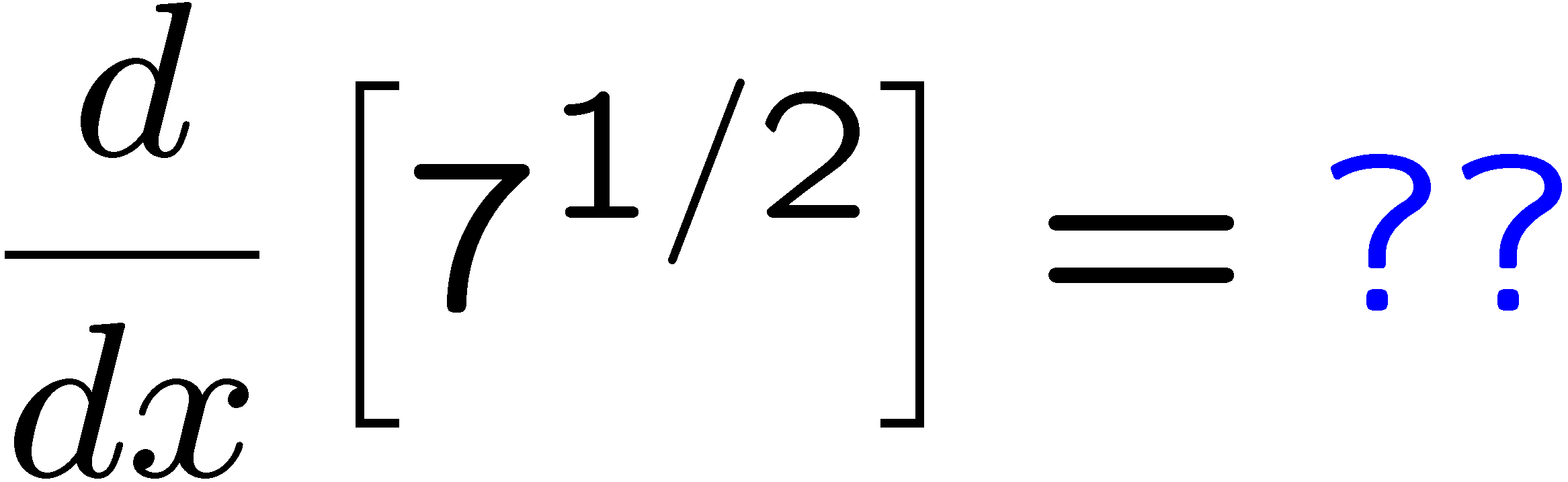 1
2
3
4
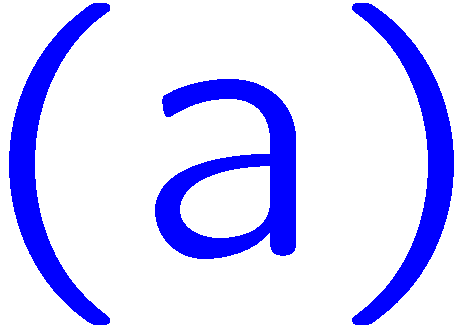 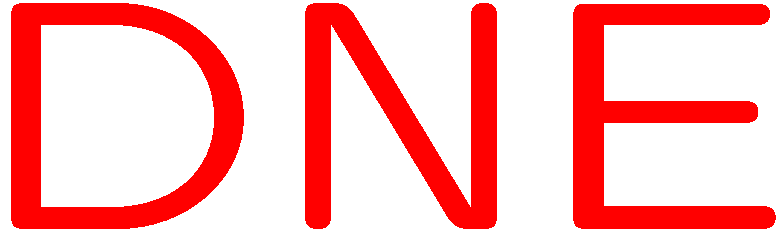 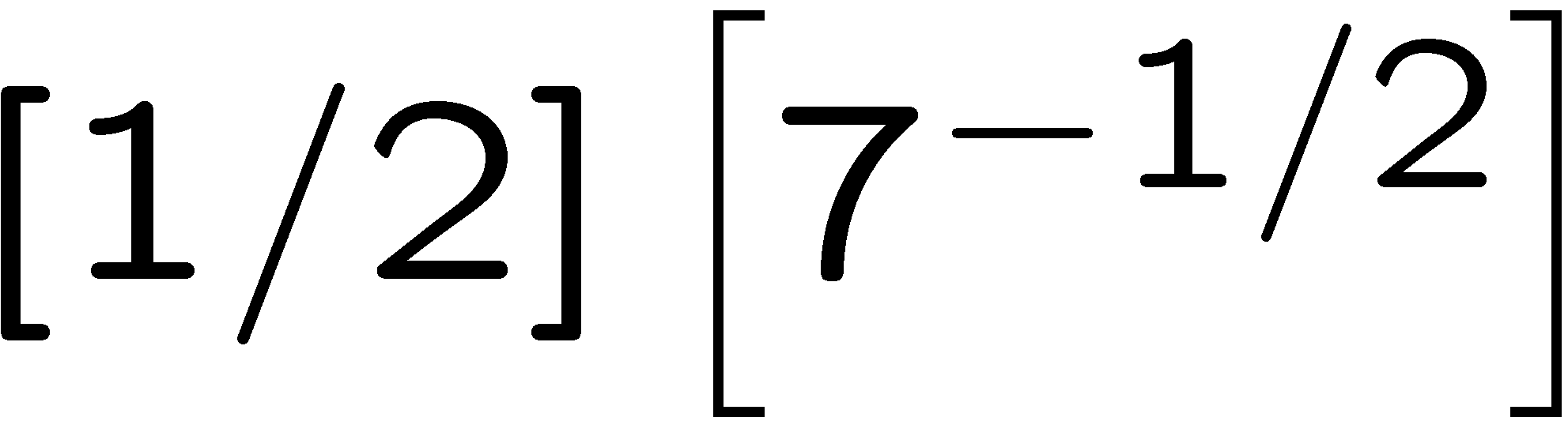 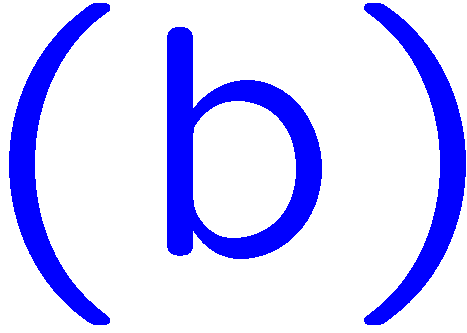 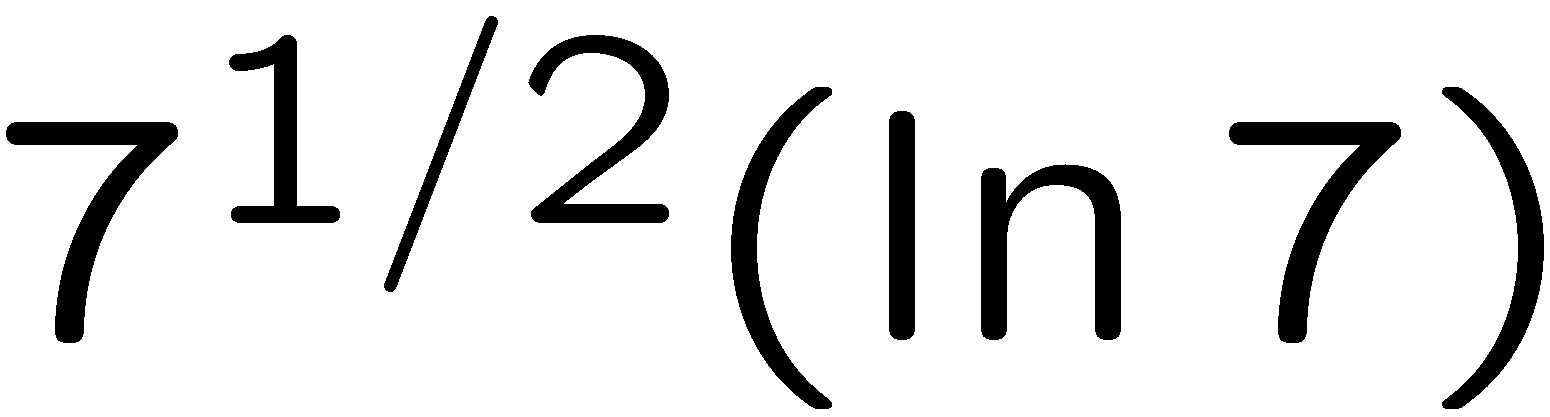 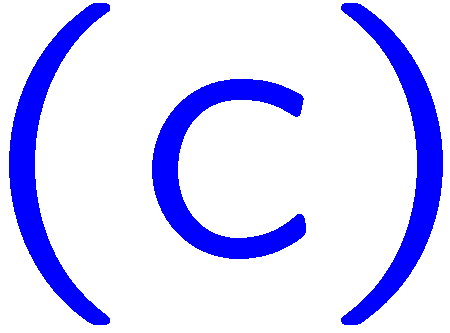 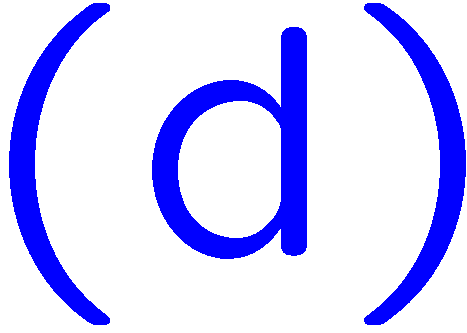 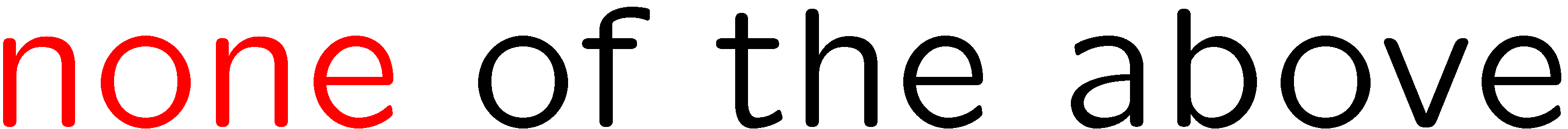 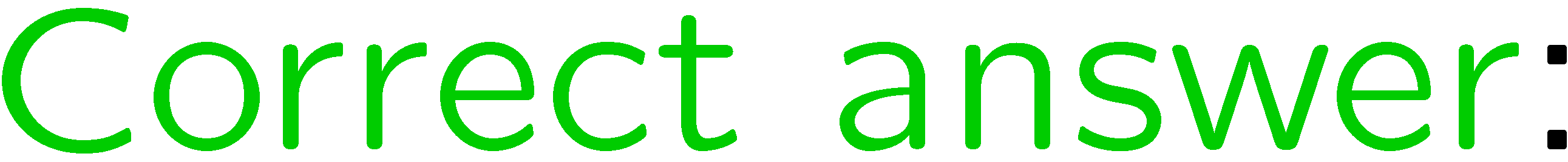 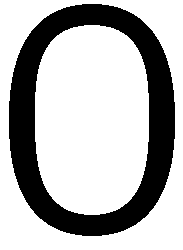 9
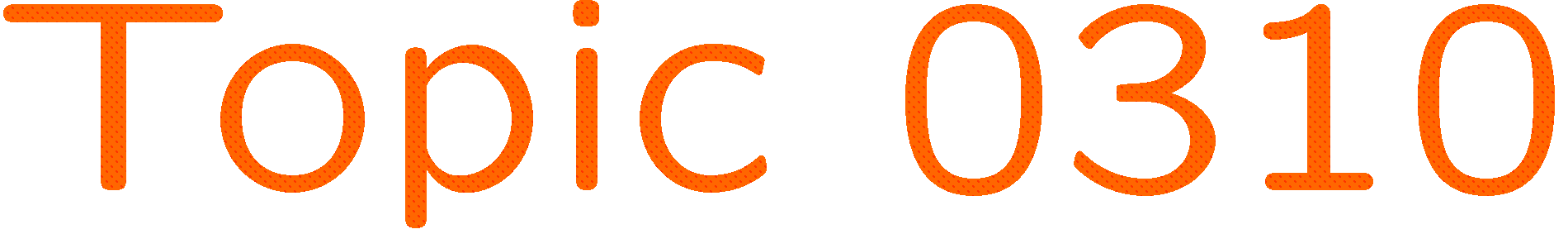 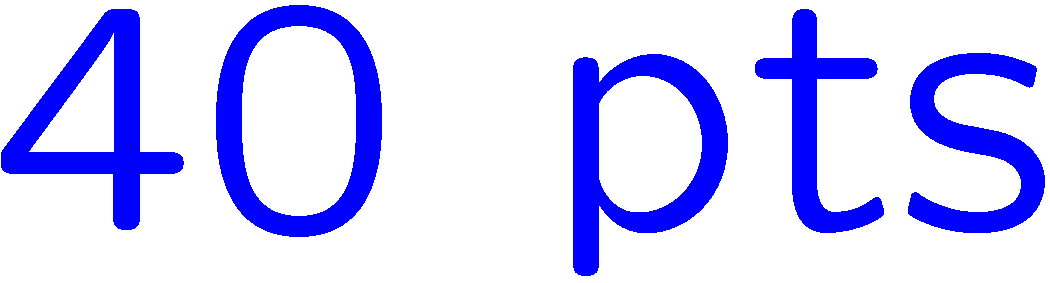 0 of 5
1+1=
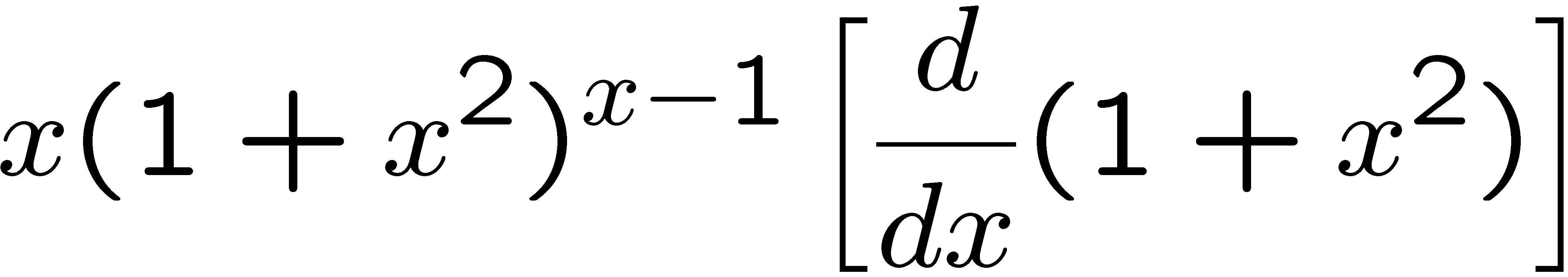 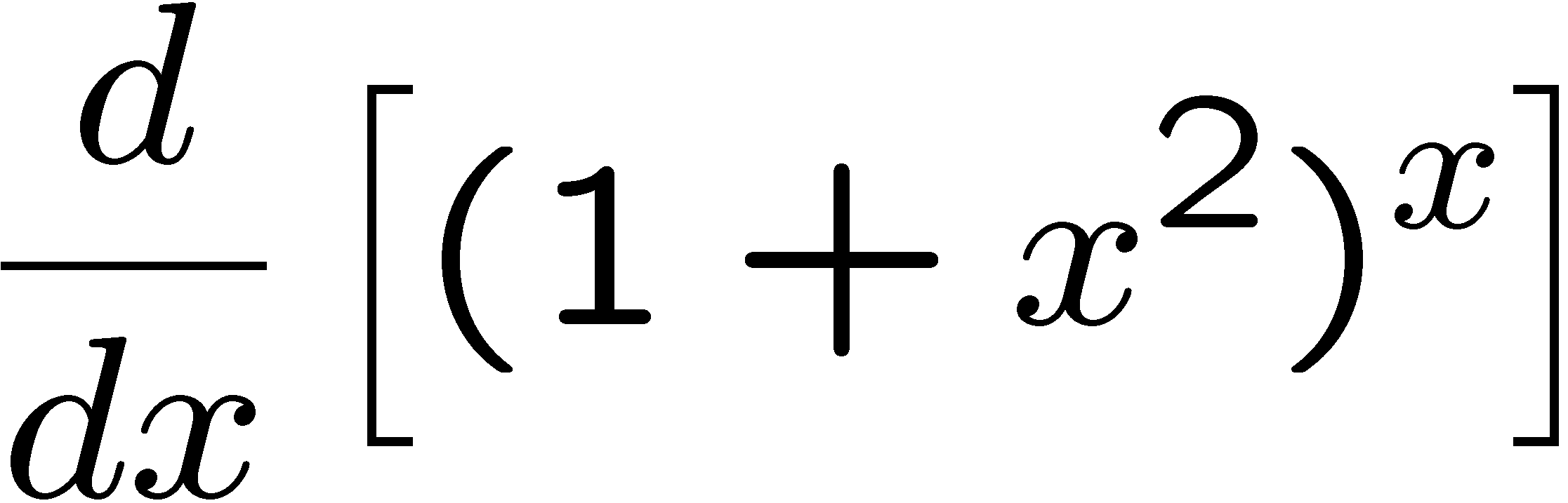 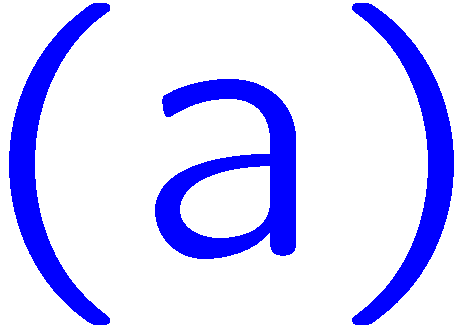 1
2
3
4
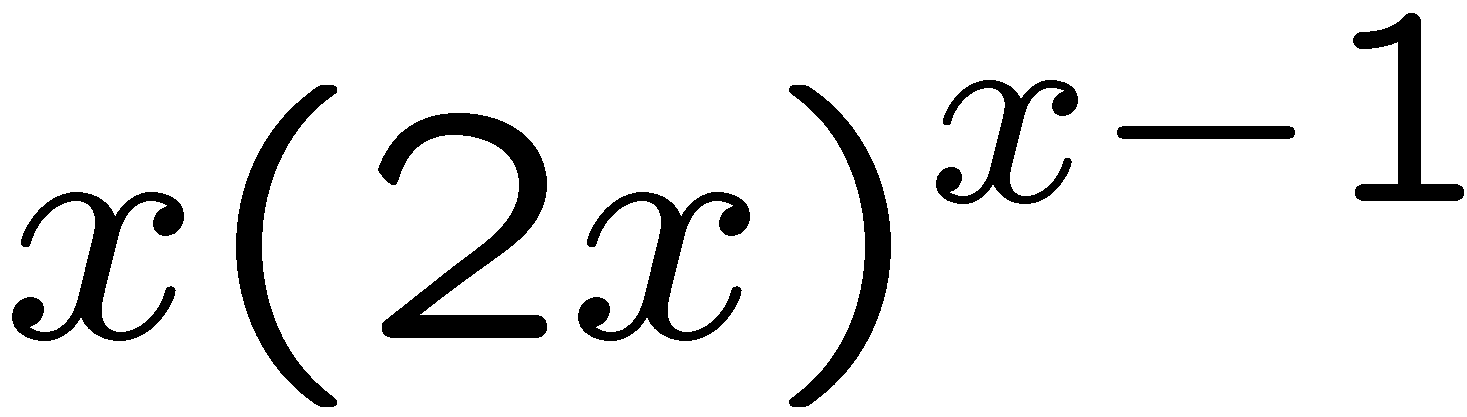 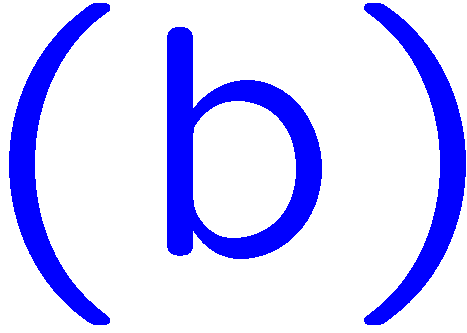 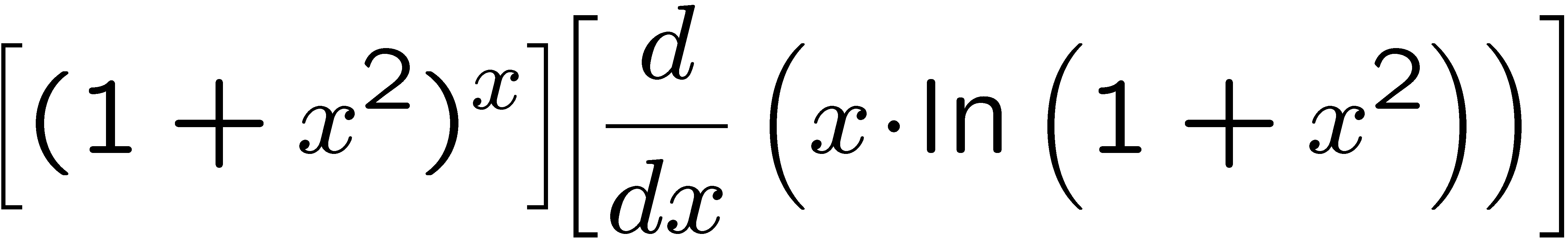 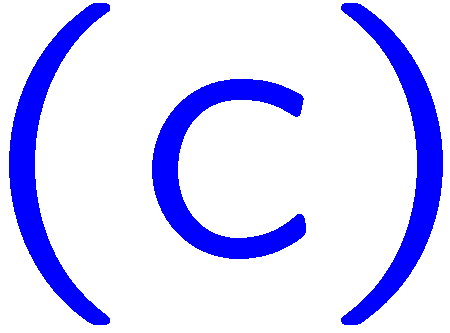 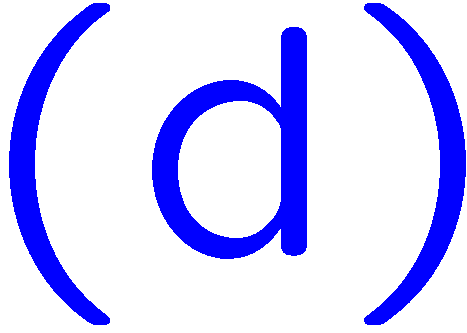 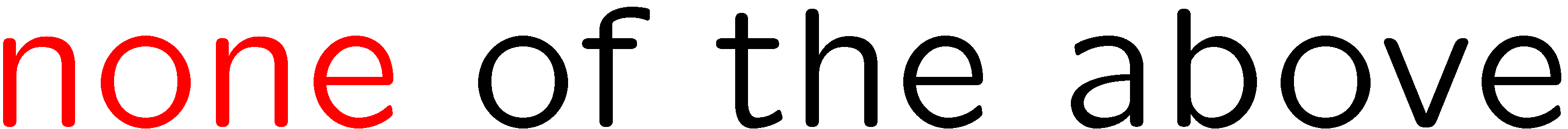 10
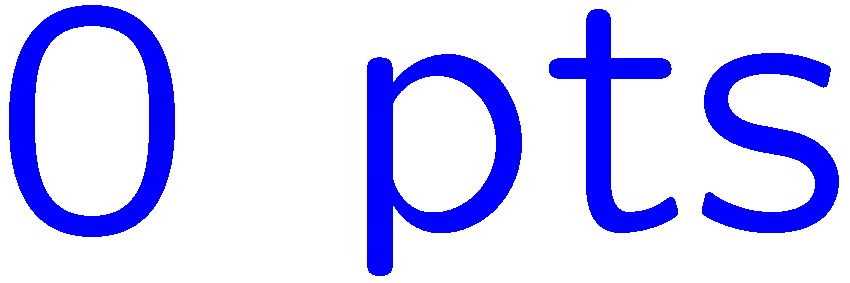 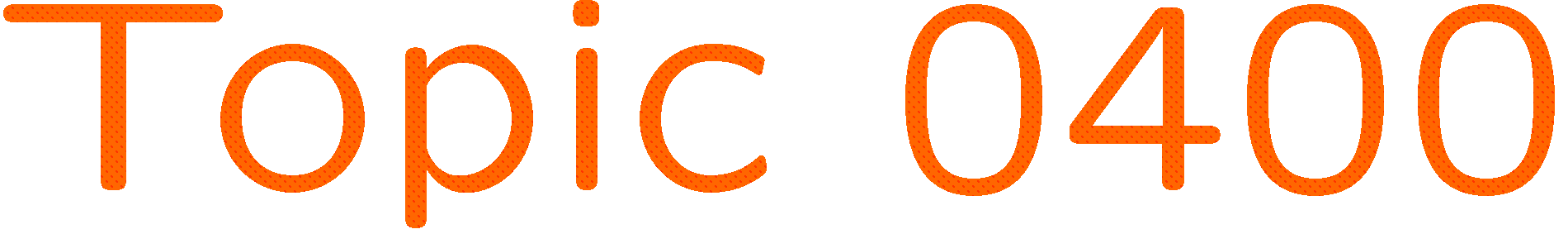 0 of 5
1+1=
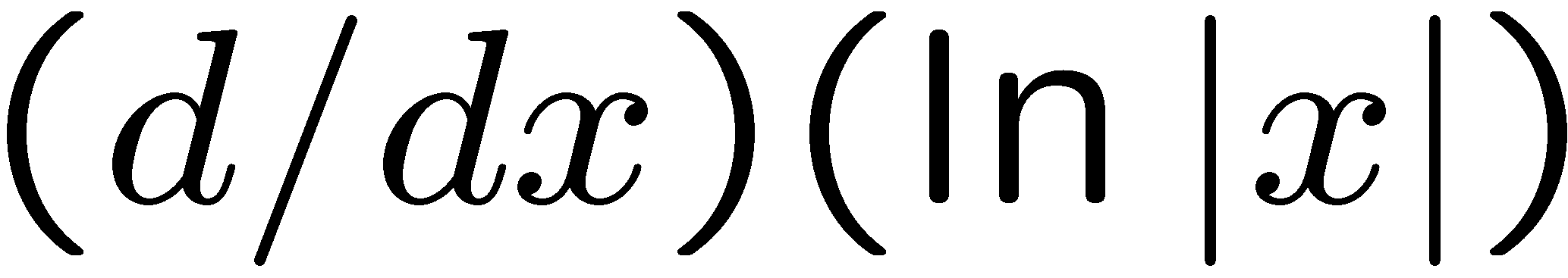 1
2
3
4
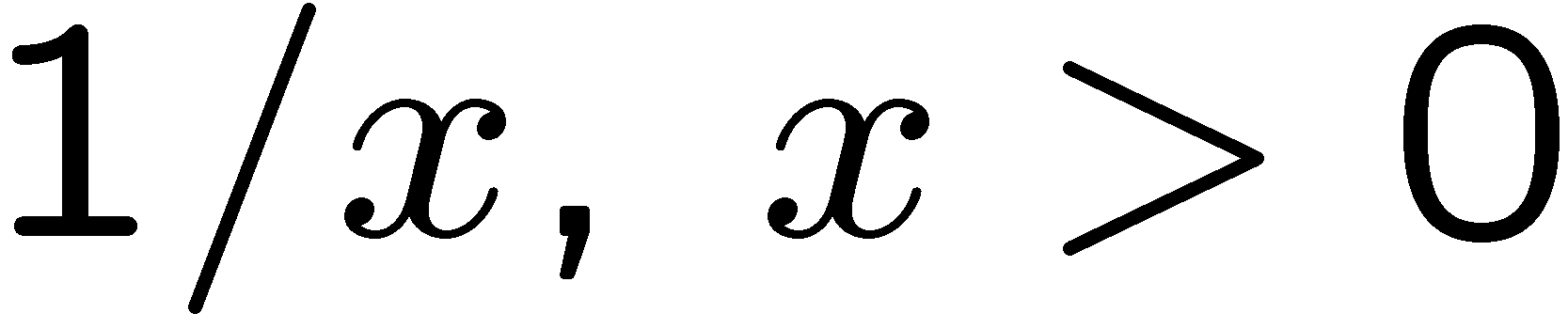 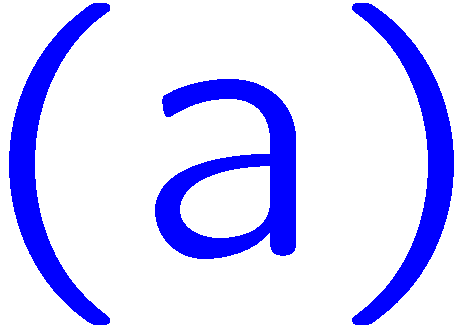 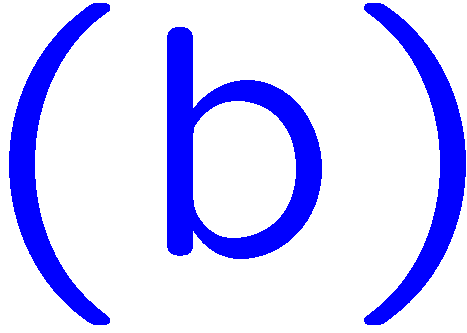 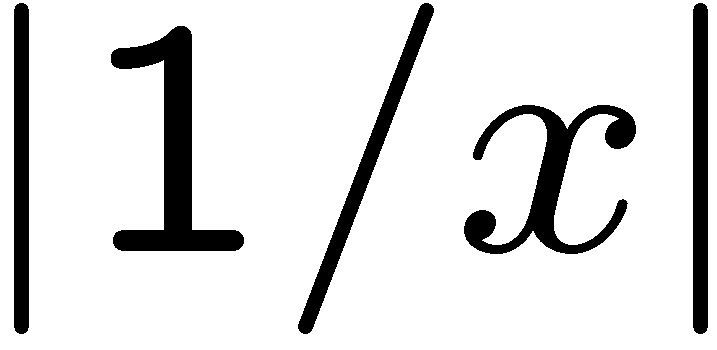 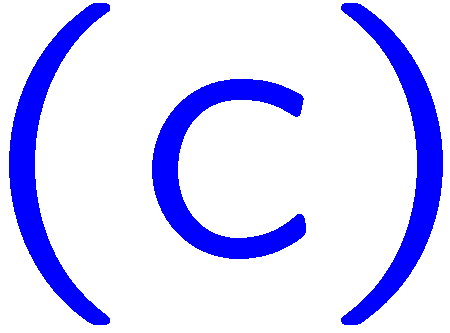 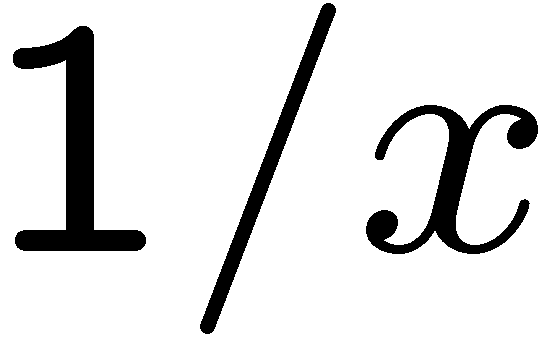 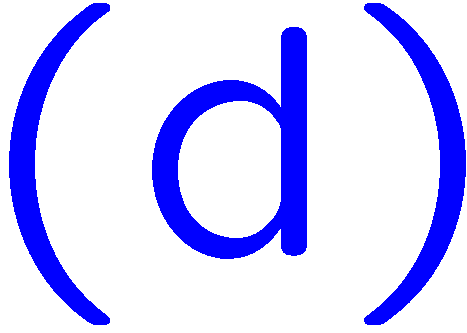 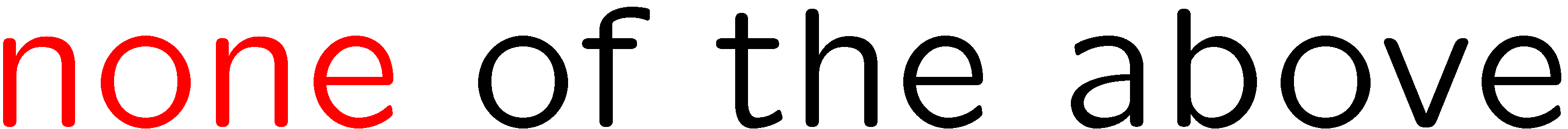 11
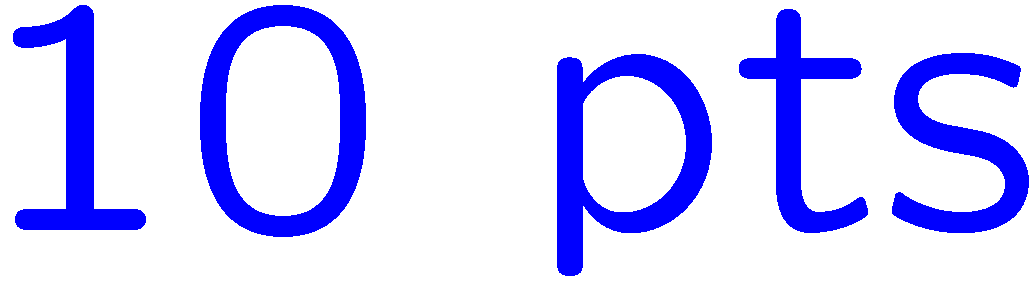 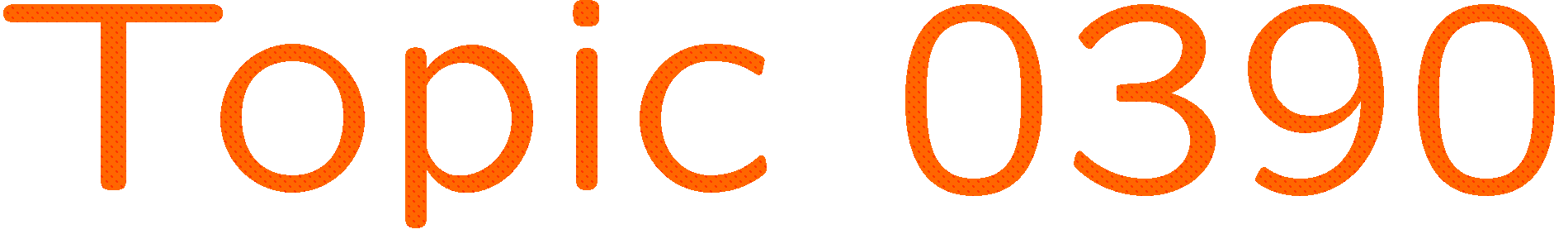 0 of 5
1+1=
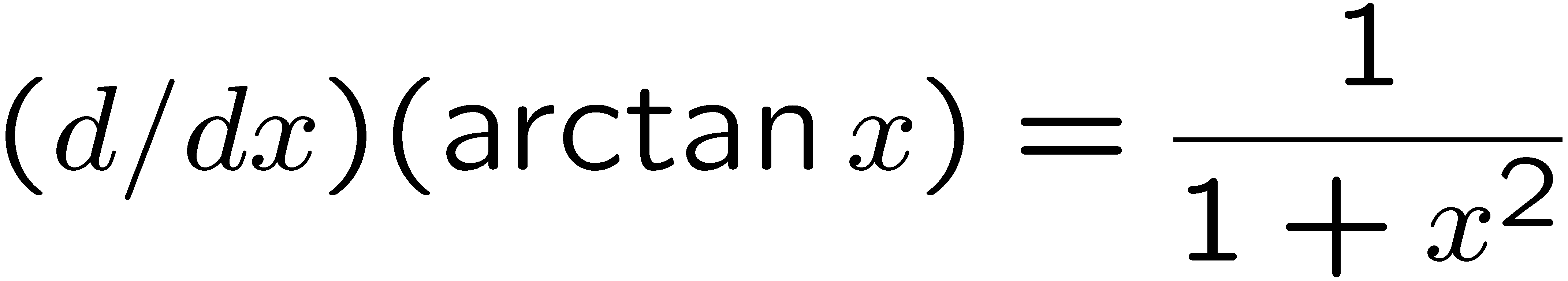 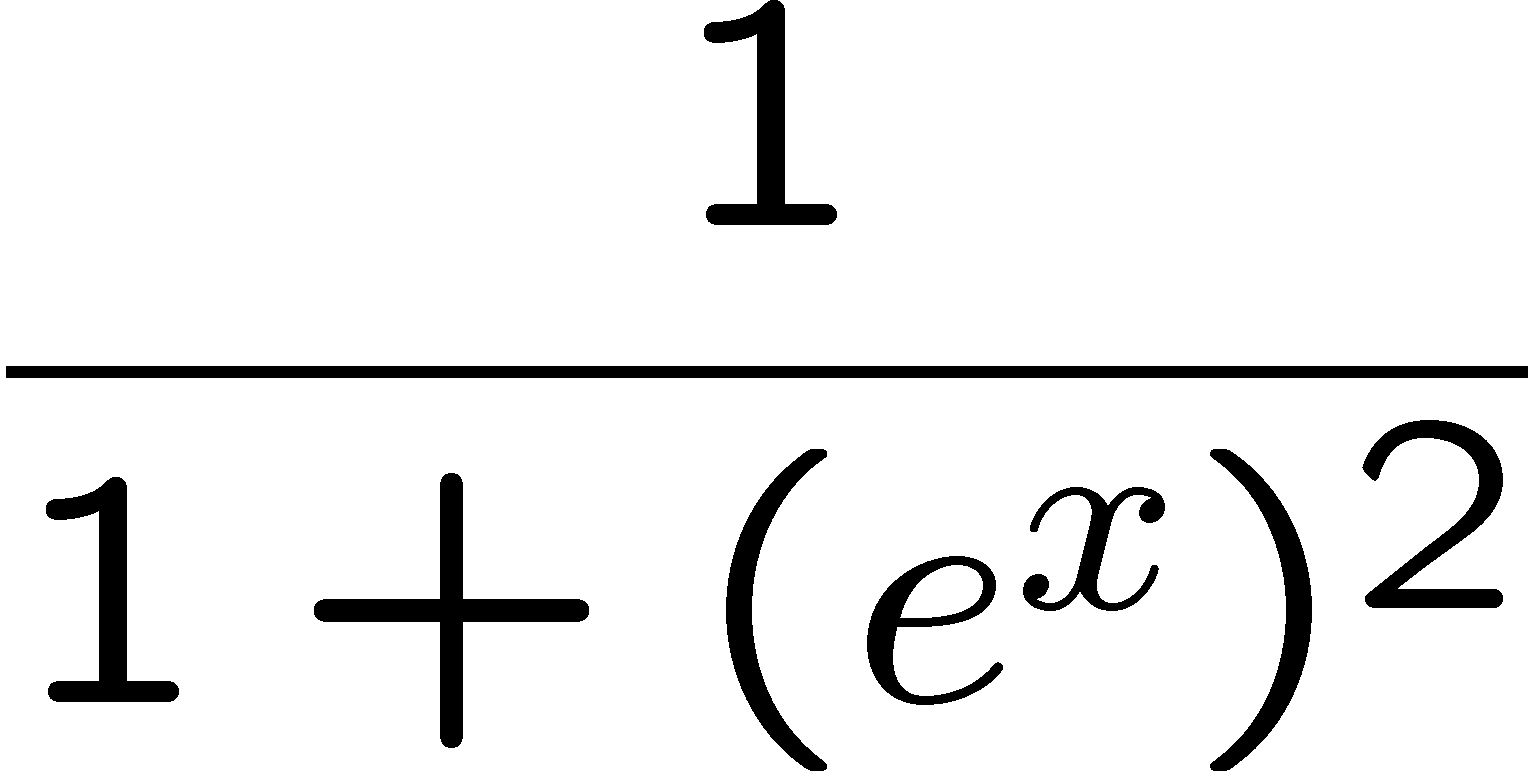 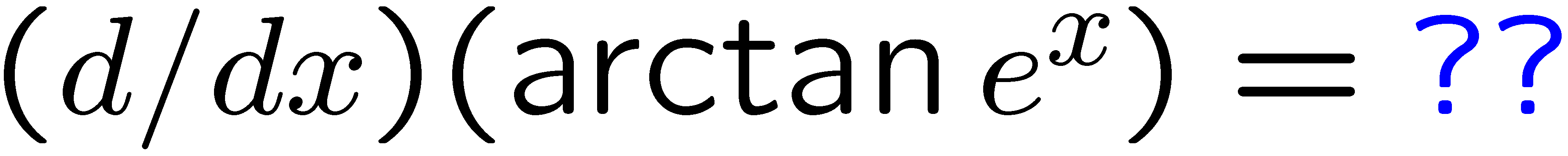 1
2
3
4
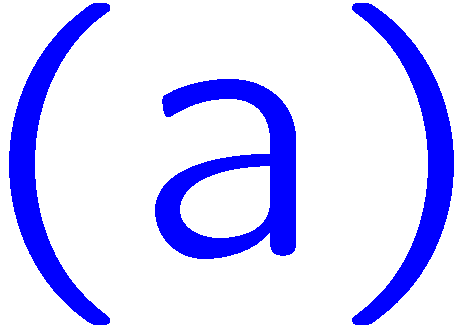 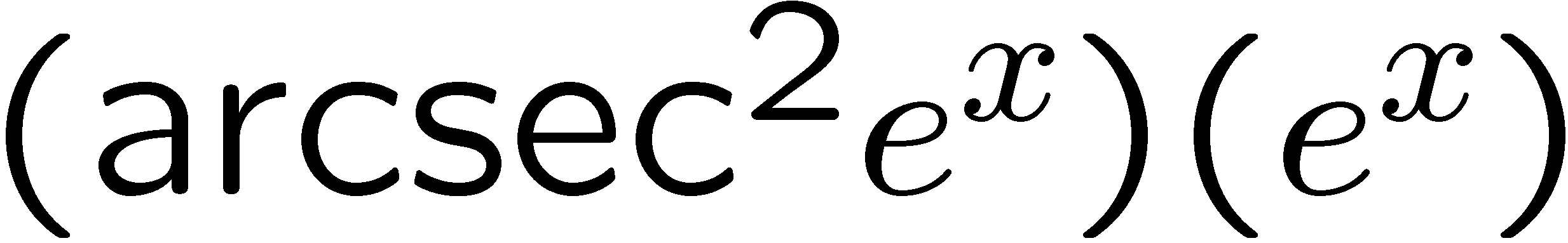 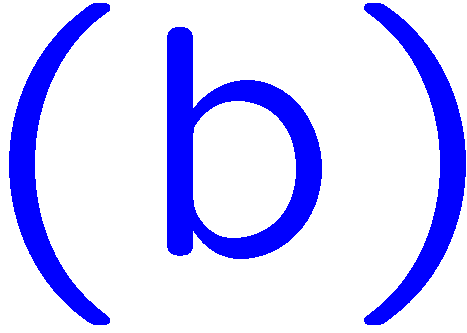 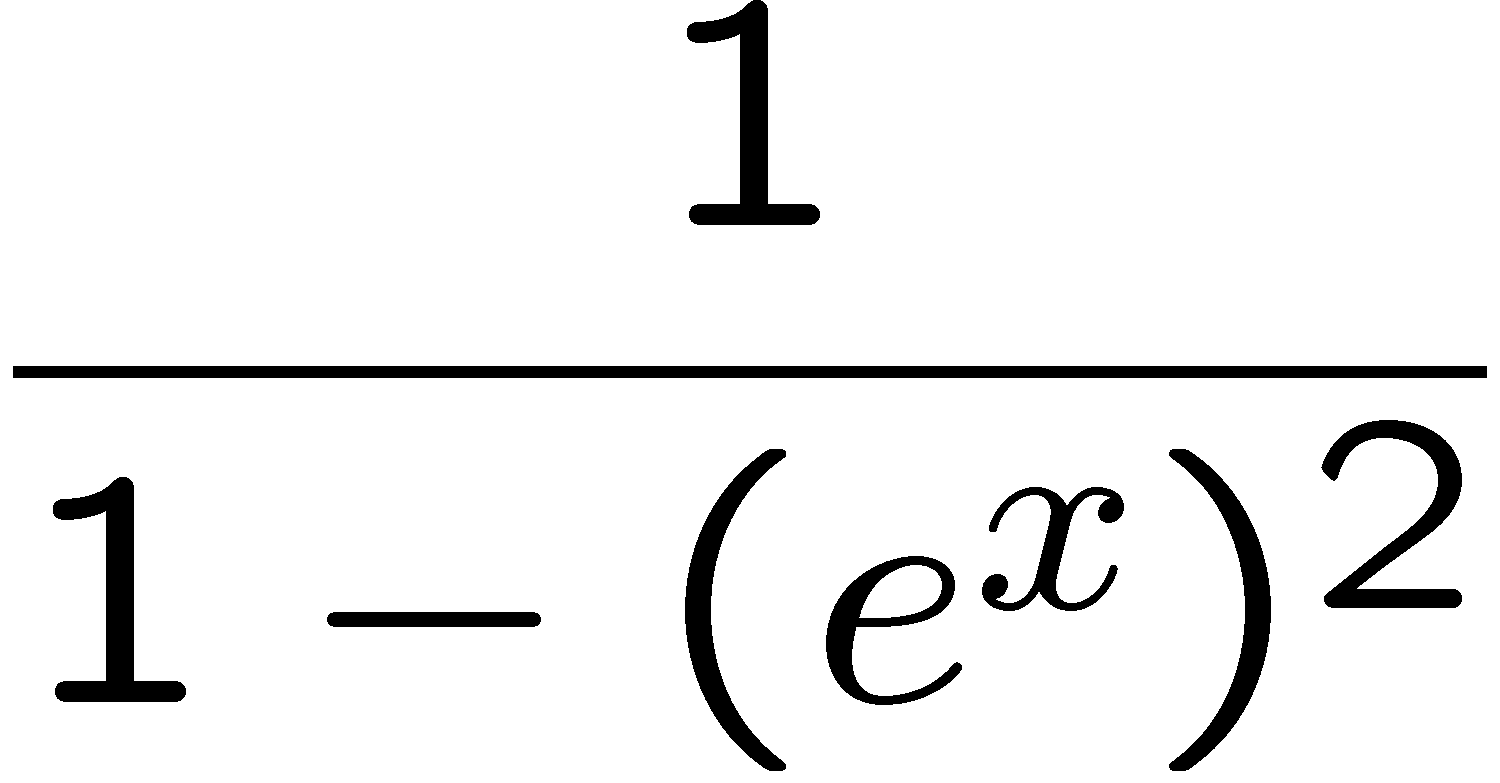 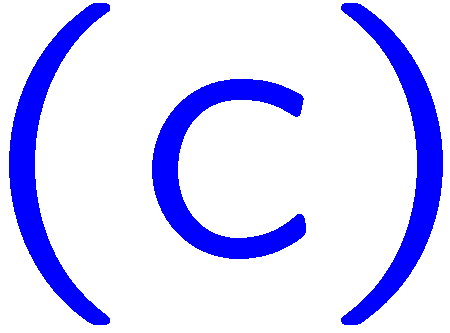 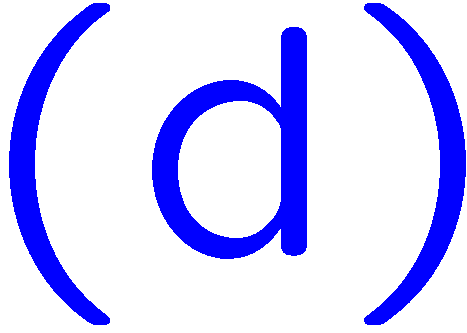 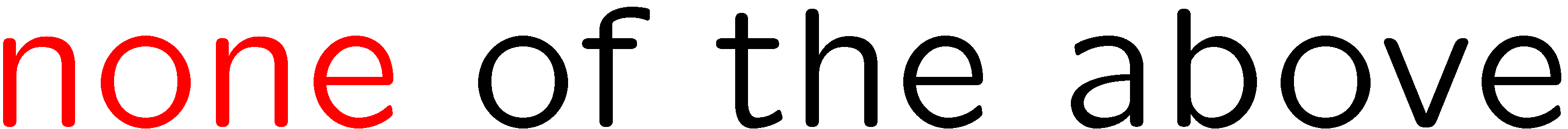 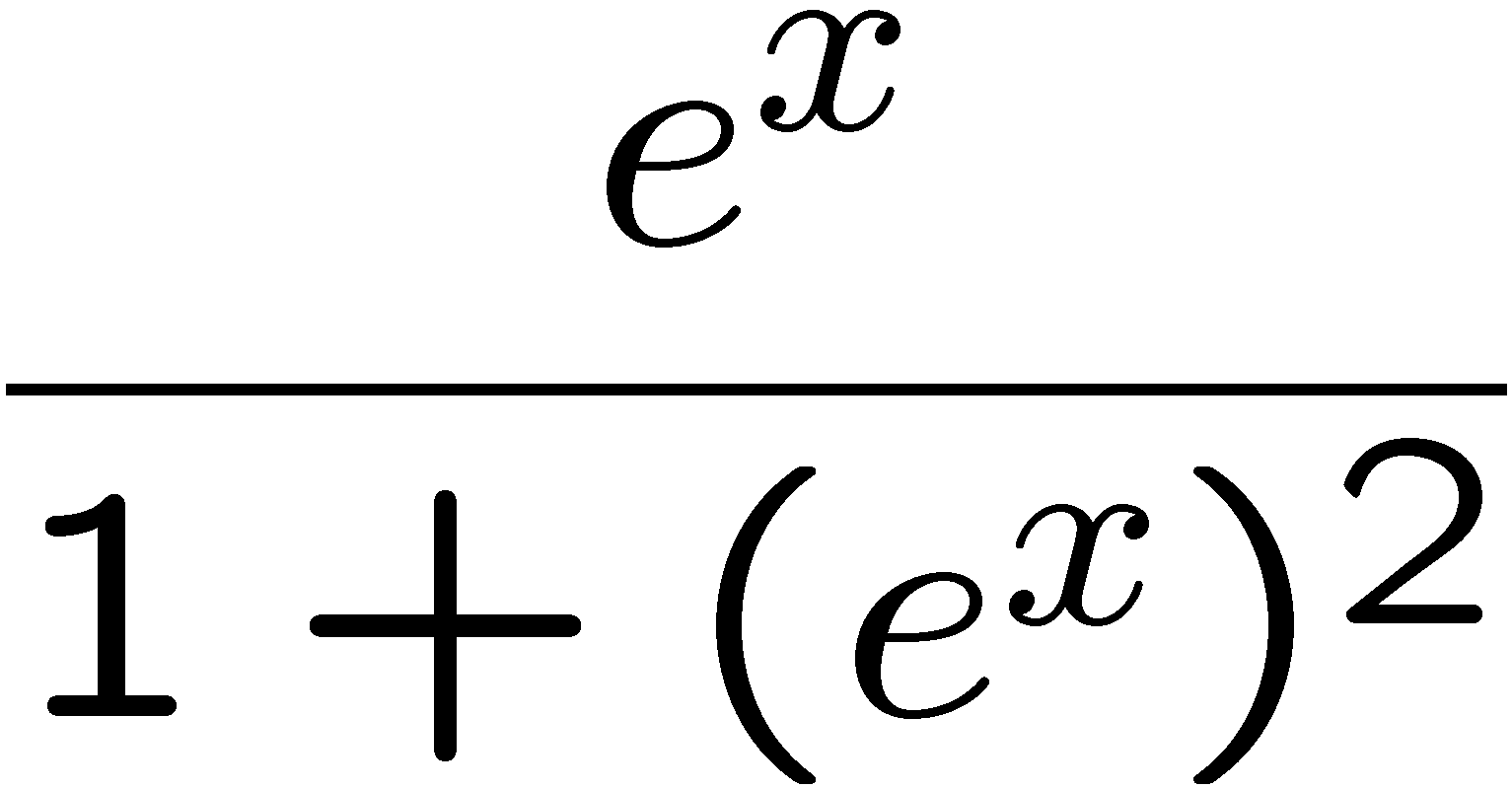 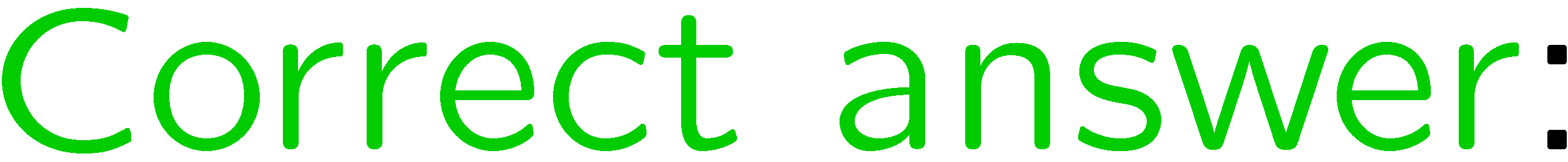 12
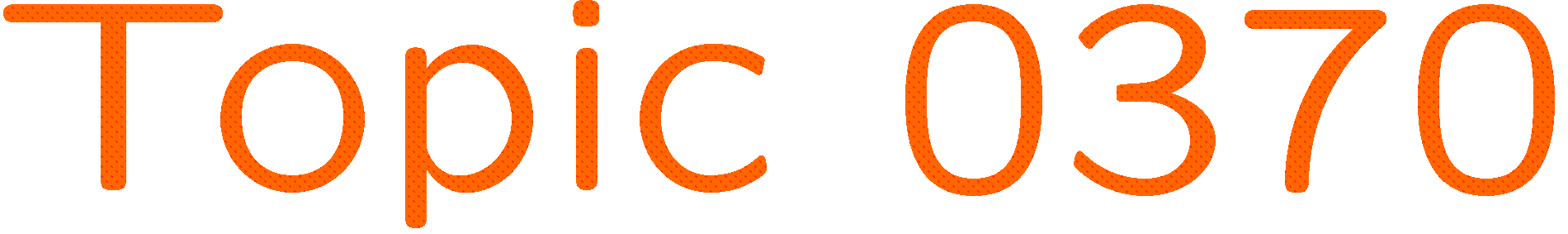 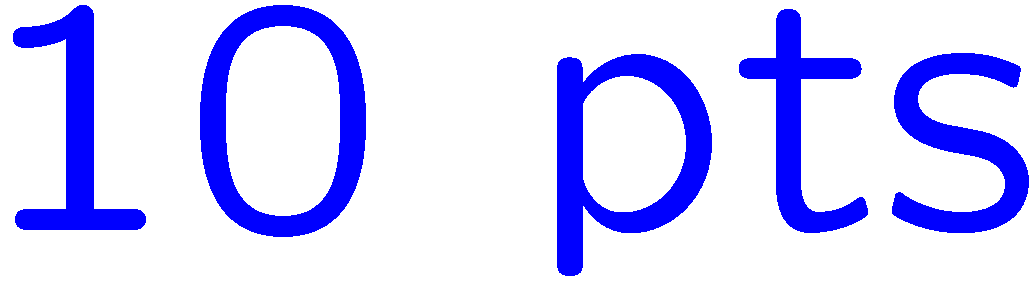 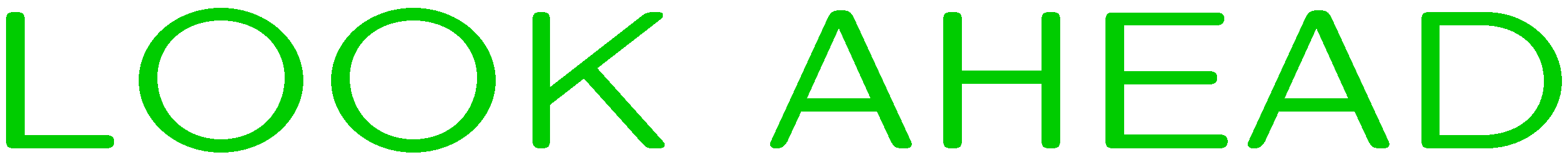 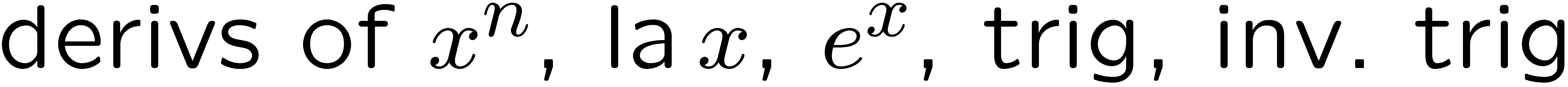 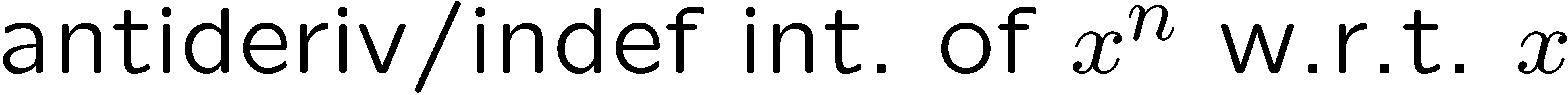 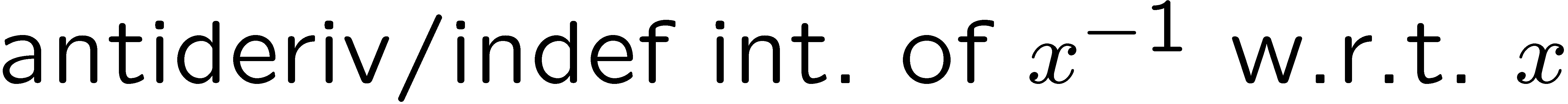 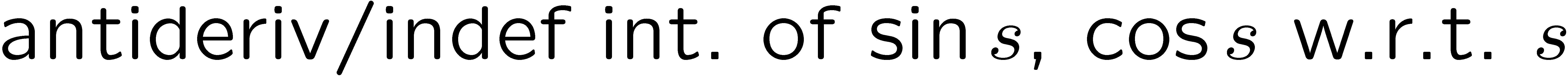 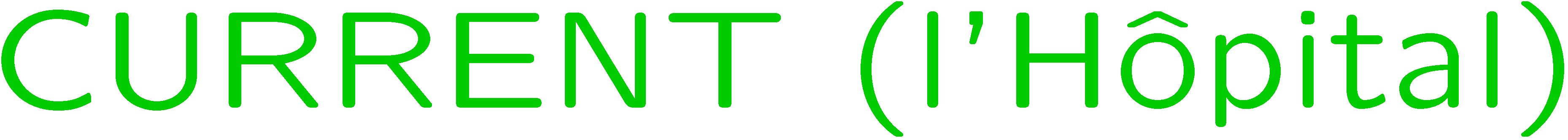 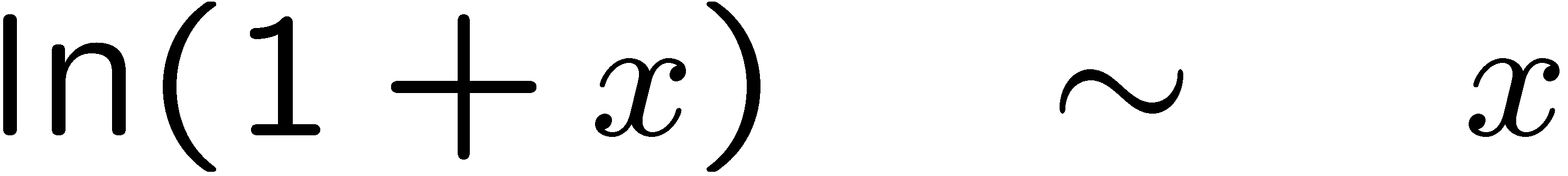 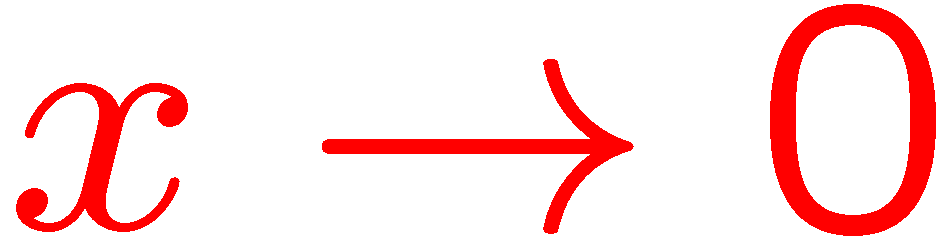 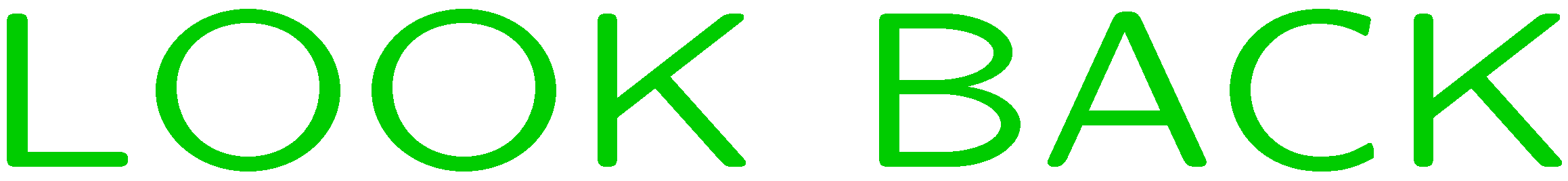 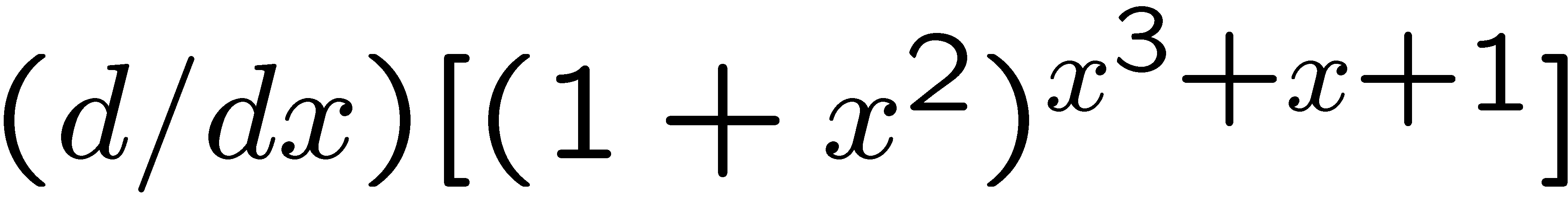 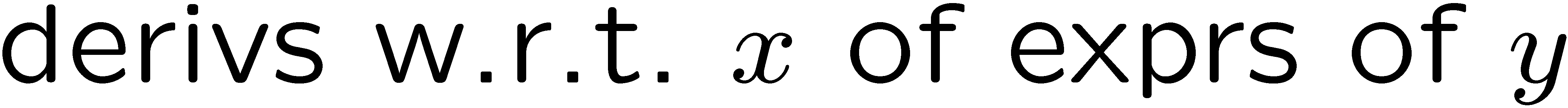 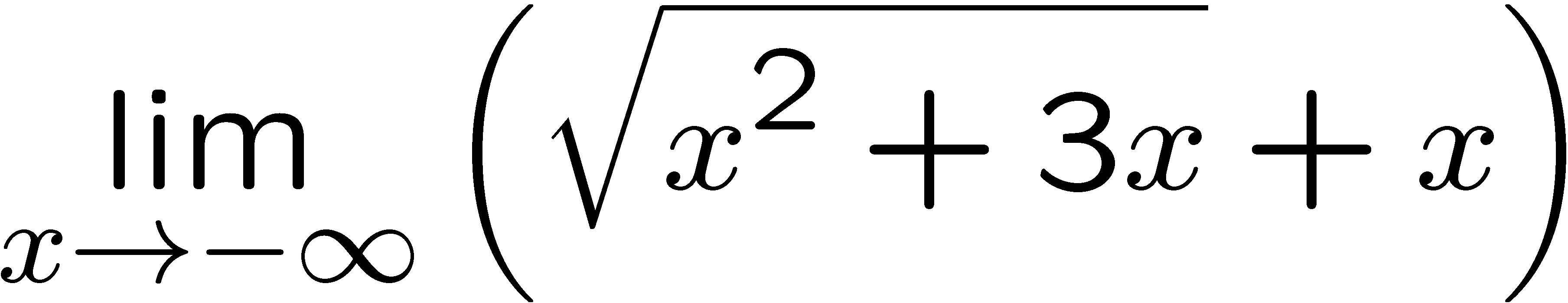 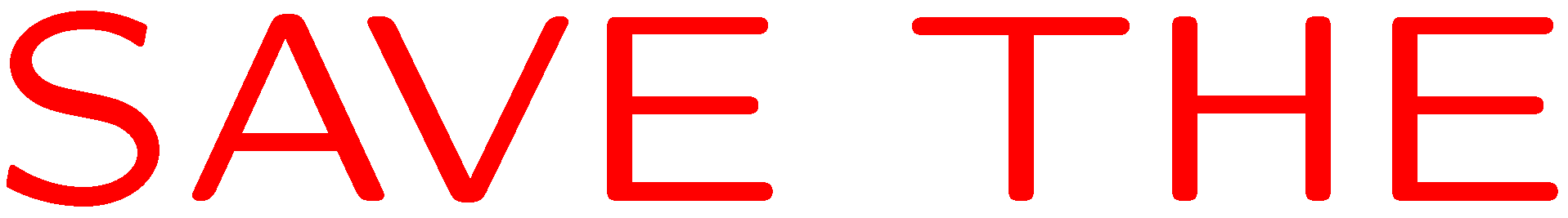 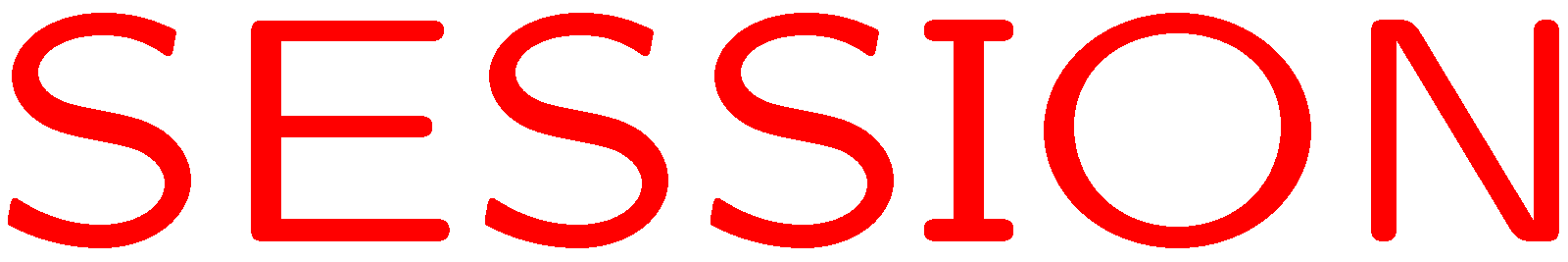 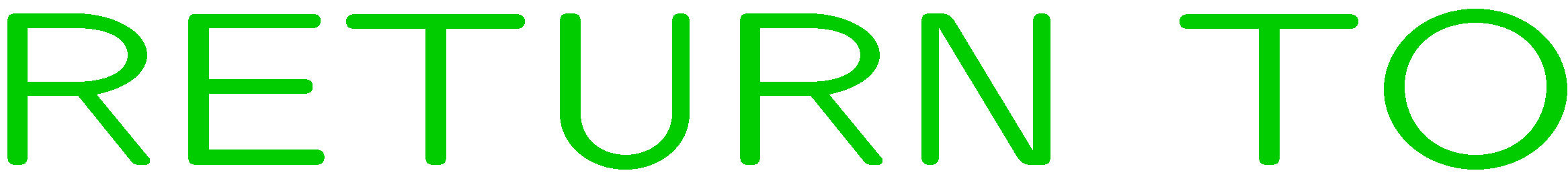 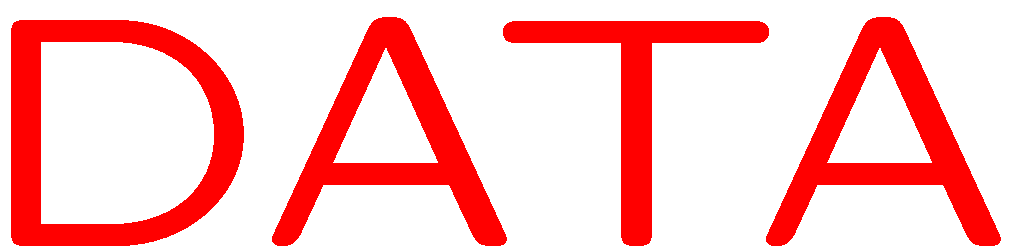 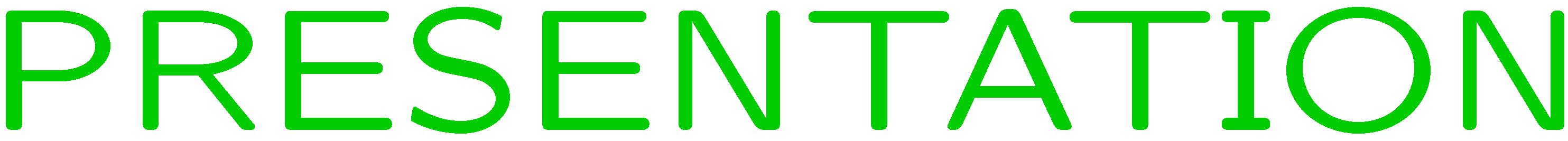